«Мотивация и стимулирование обучающихся в процессе реализации комплекса ГТО»
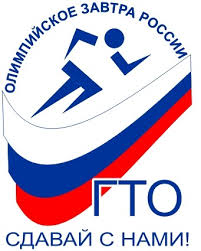 Выполнили: 
Бутенко Ольга Викторовна – преподаватель физической культуры I квалификационной категории МАОУ гимназии №40 
им. Ю.А.Гагарина

Чернова Татьяна Михайловна -  преподаватель физической культуры I квалификационной категории МАОУ гимназии №40 
им. Ю.А.Гагарина
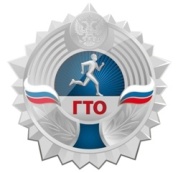 Легкоатлетическое троеборье
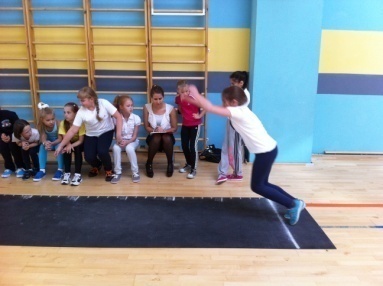 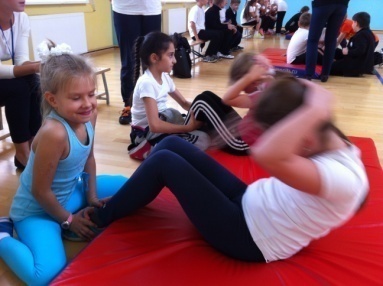 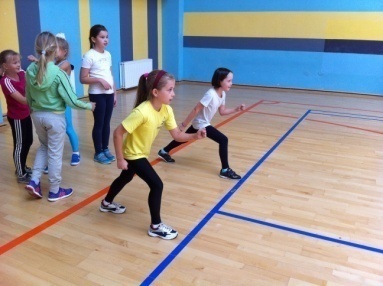 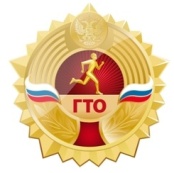 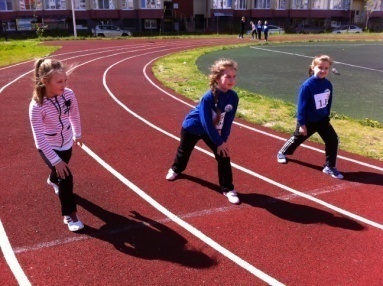 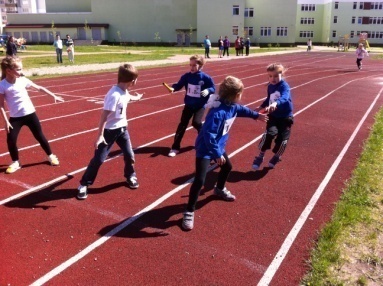 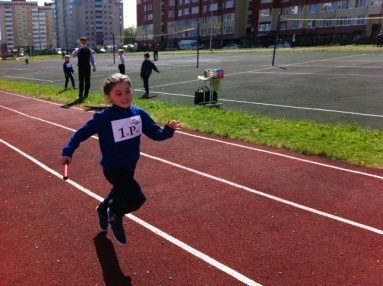 Легкоатлетическая эстафета
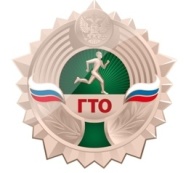 Весёлые старты
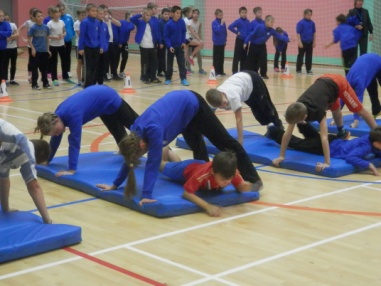 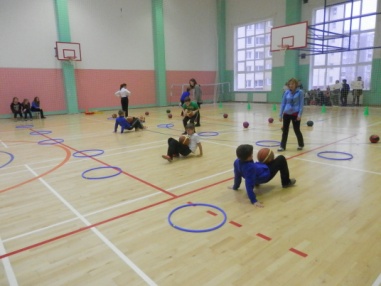 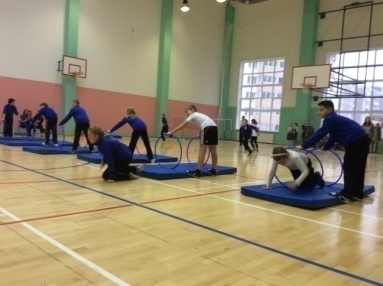 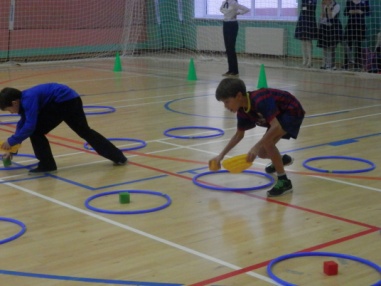 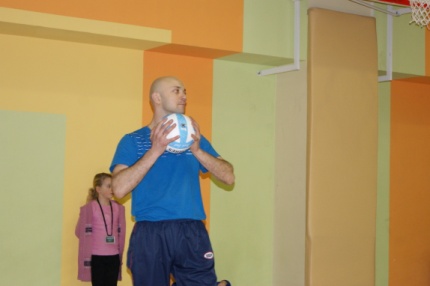 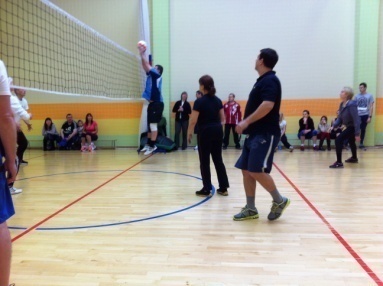 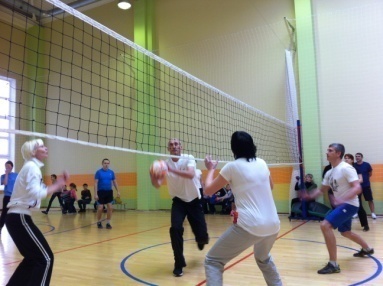 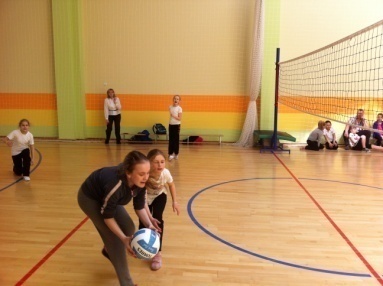 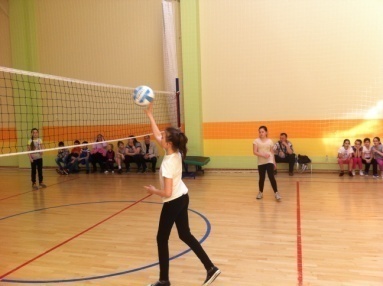 Пионербол
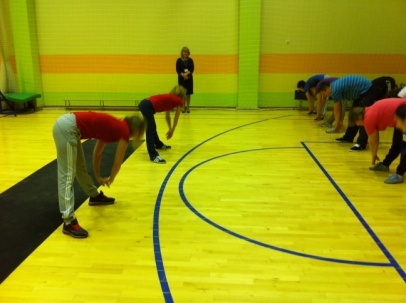 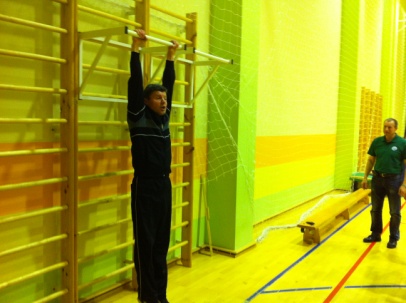 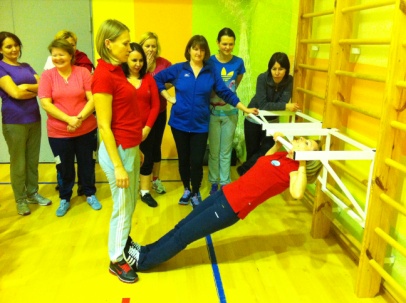 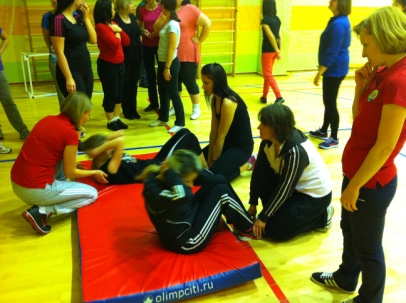 ГТО 
мастер-класс
I  этап: проведение внутригимназических спортивных соревнований посвященных Всемирному Дню здоровья в рамках Всероссийской акции «Мы готовы к ГТО»
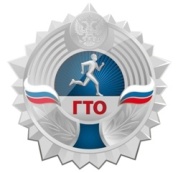 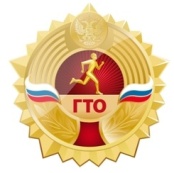 Разминка
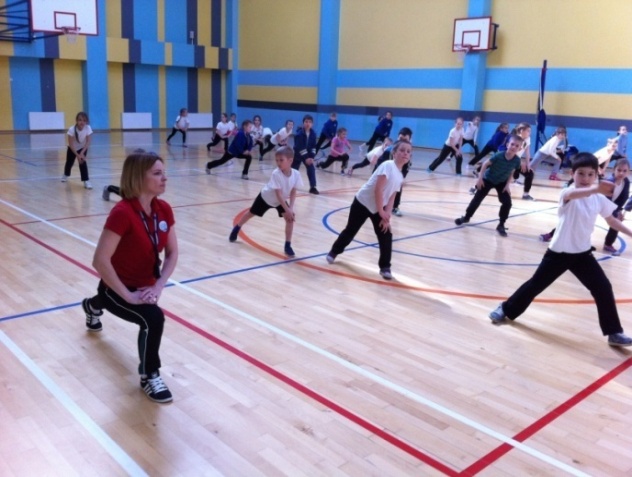 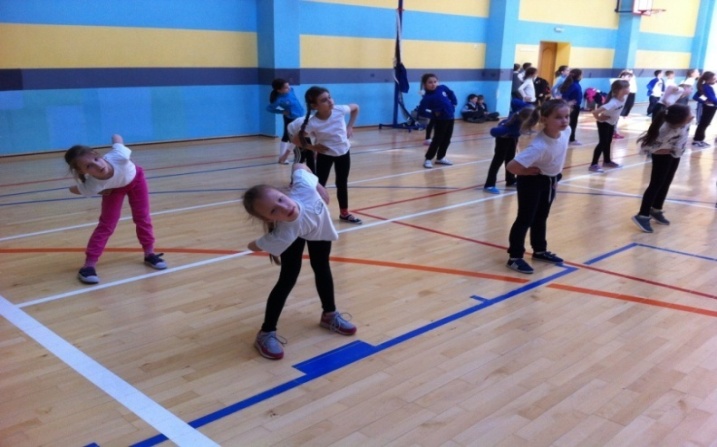 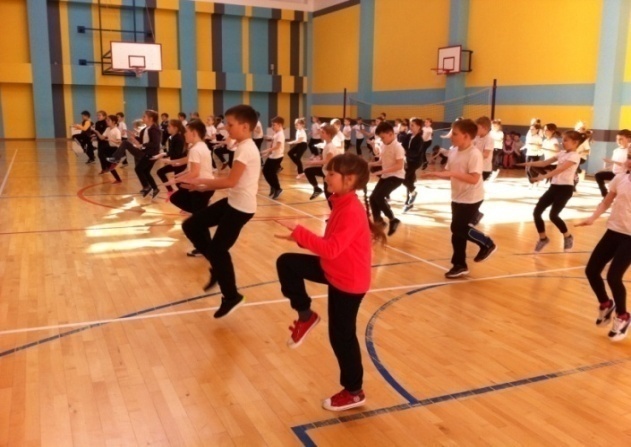 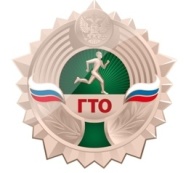 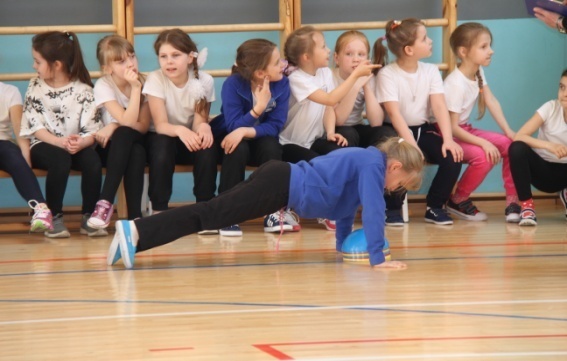 Три обязательных дисциплины из комплекса ГТО
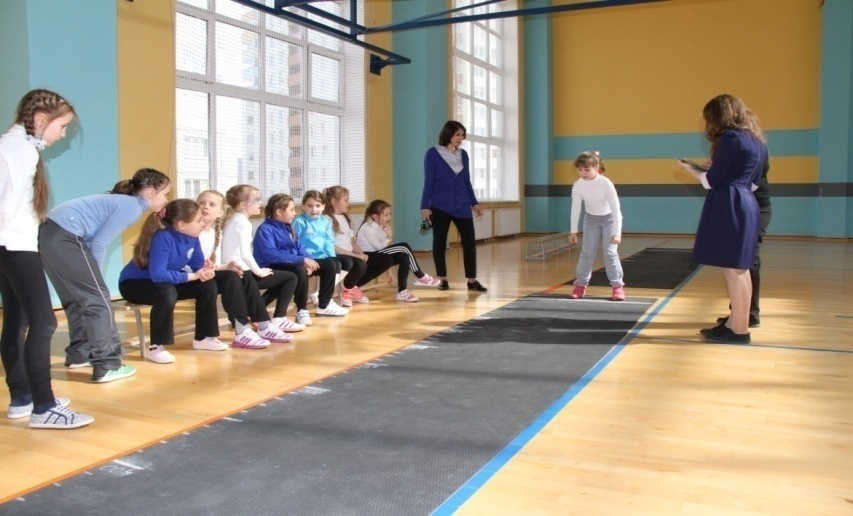 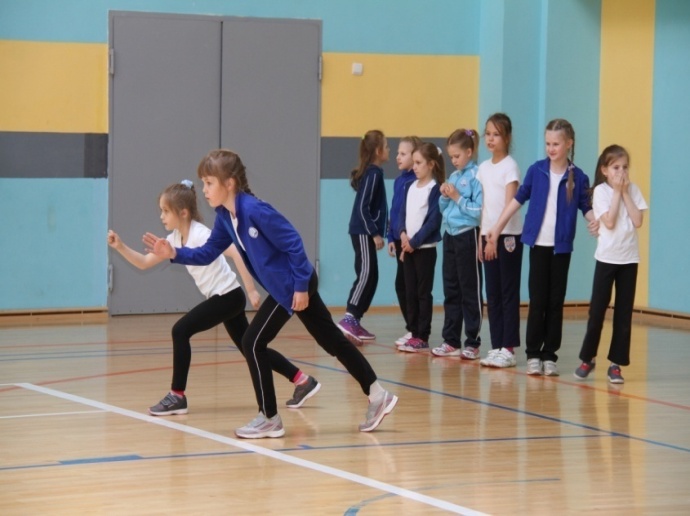 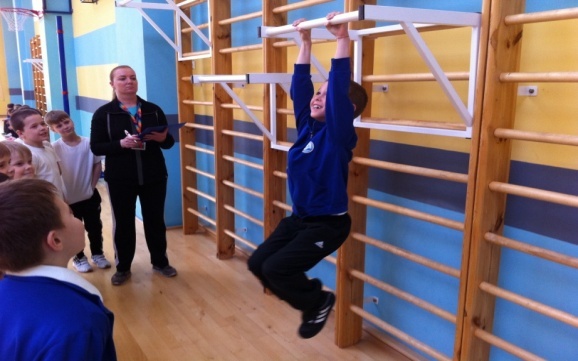 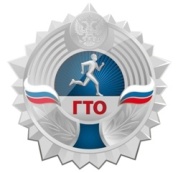 Подведение  итогов  соревнований
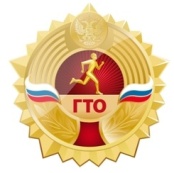 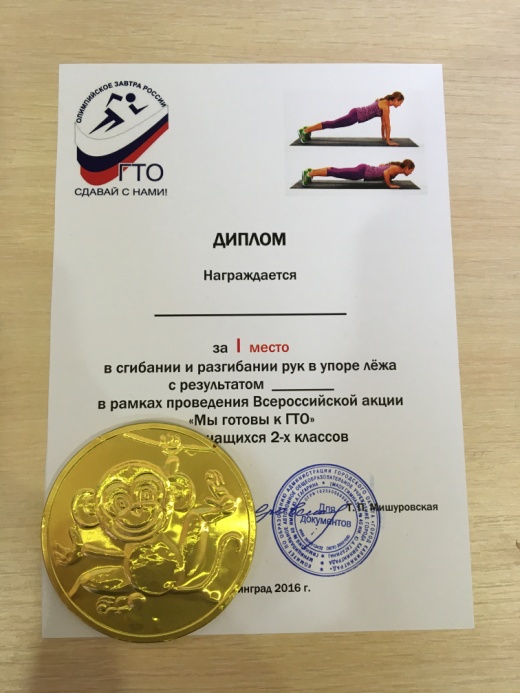 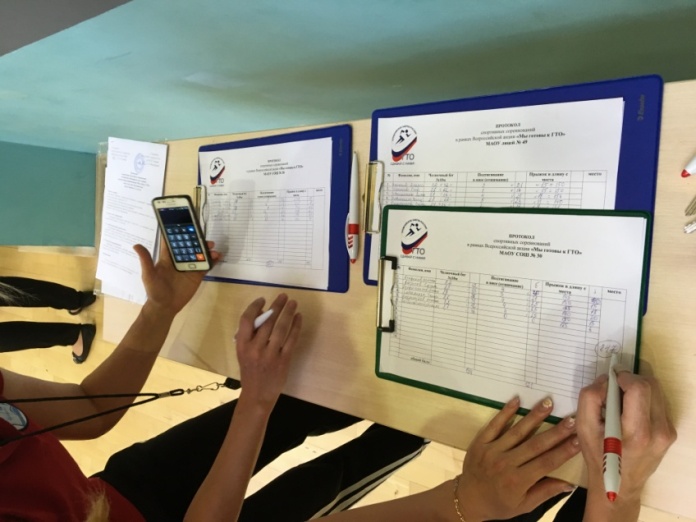 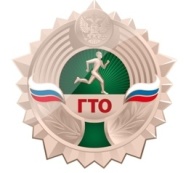 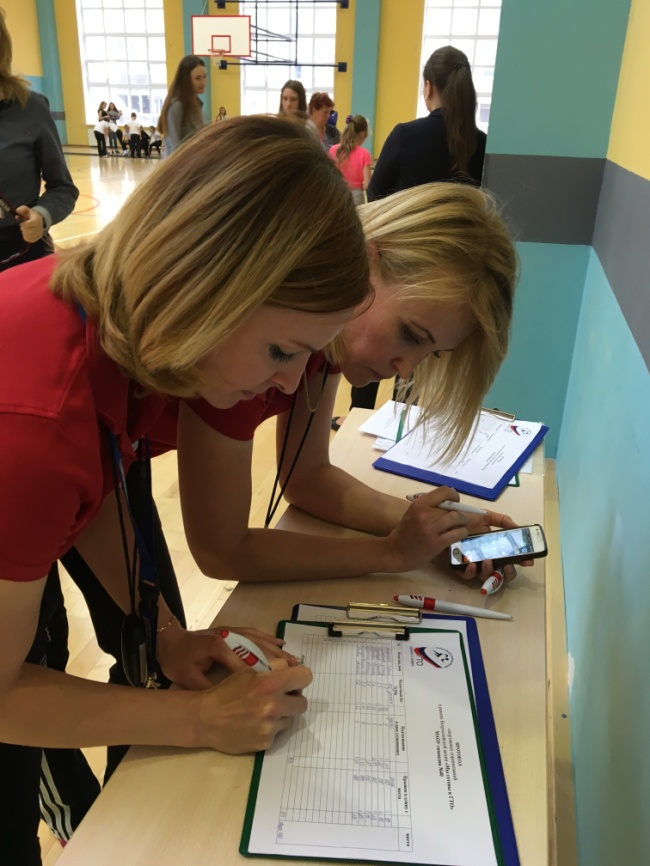 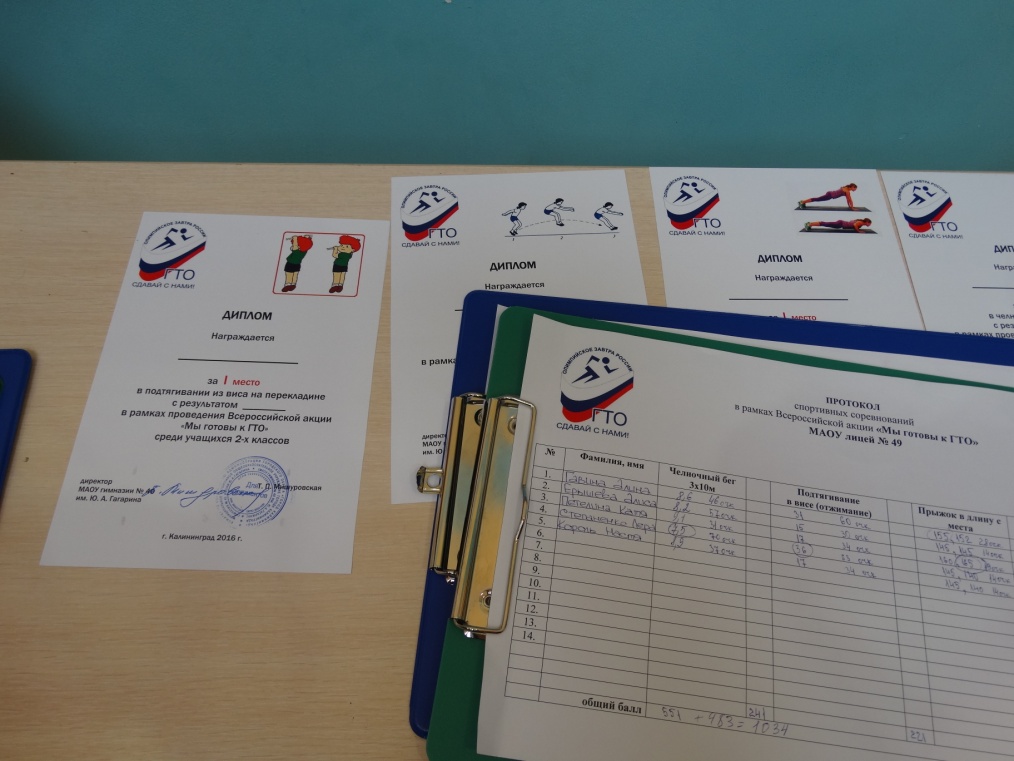 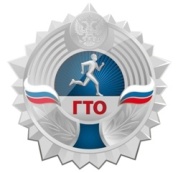 Документы
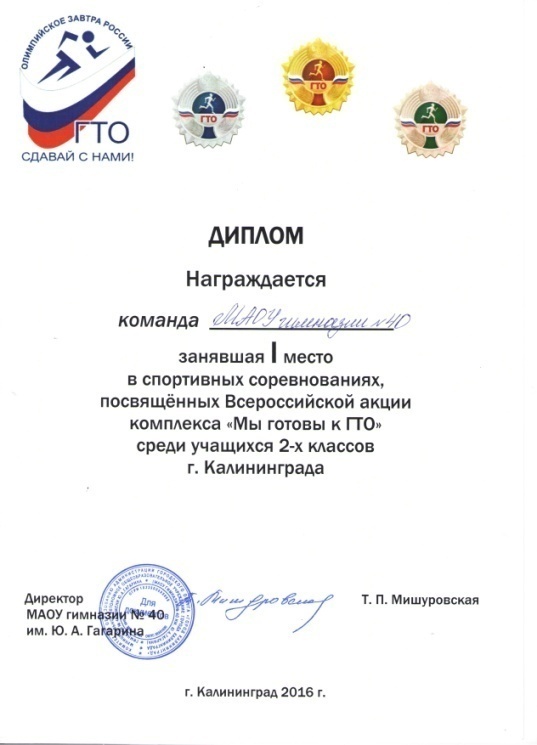 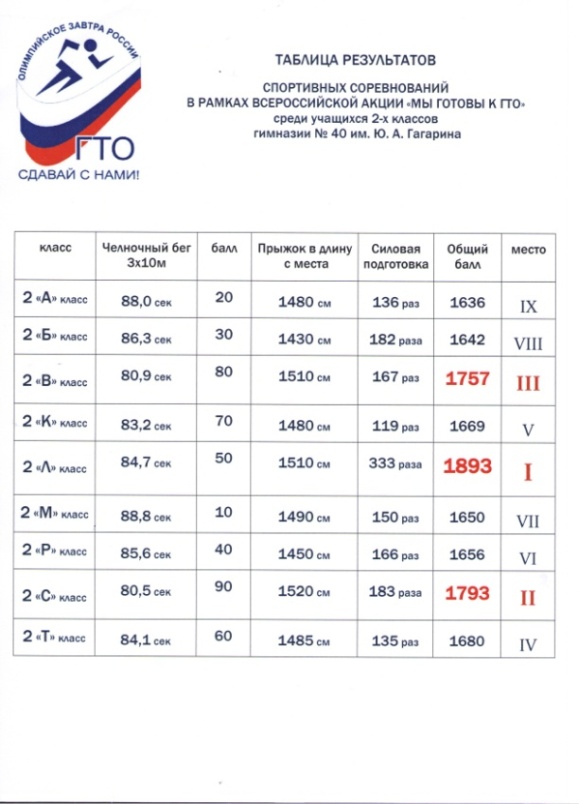 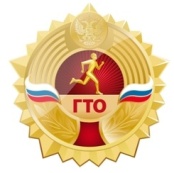 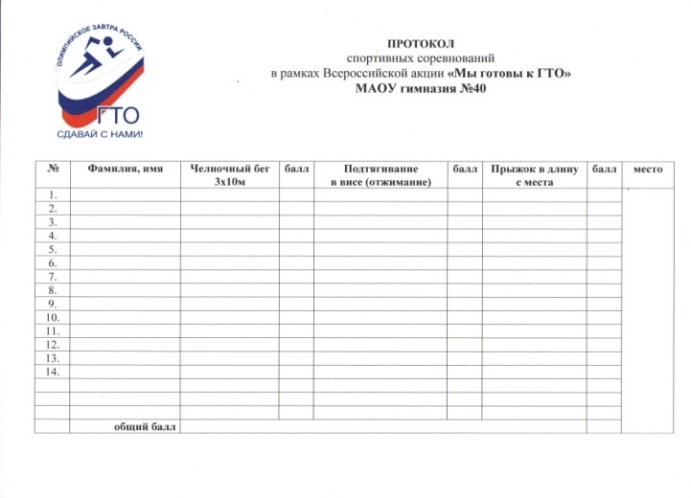 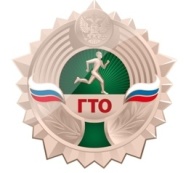 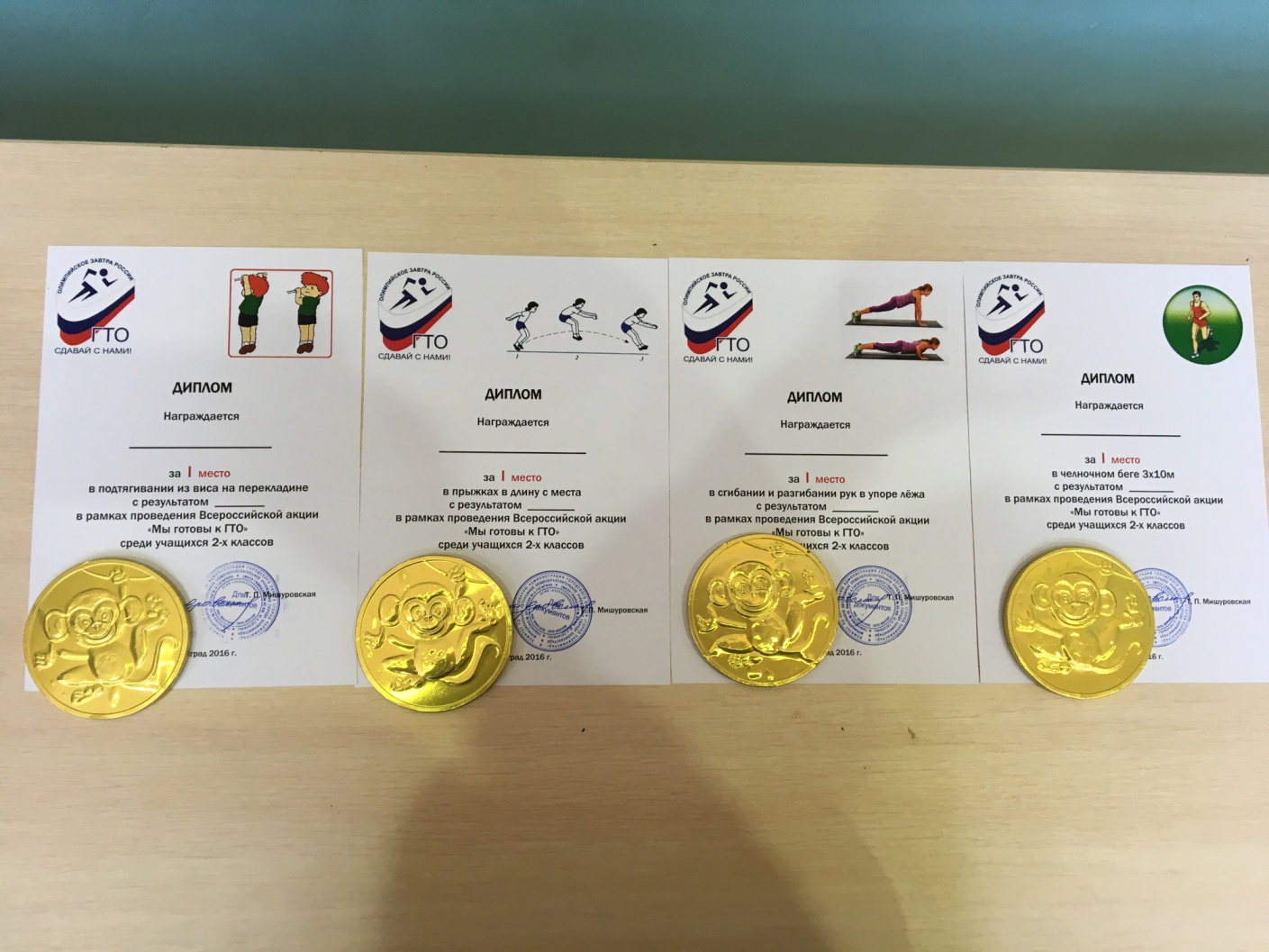 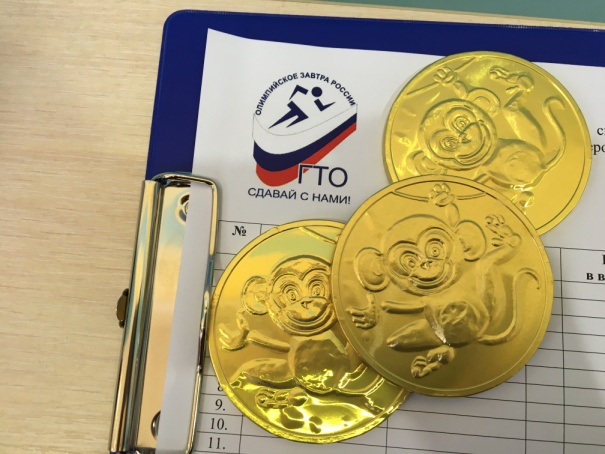 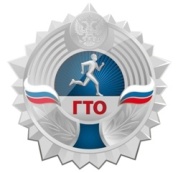 20% учащихся 2-х классов выполнили нормативы уровня золотого значки 1 ступени комплекса ГТО
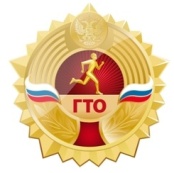 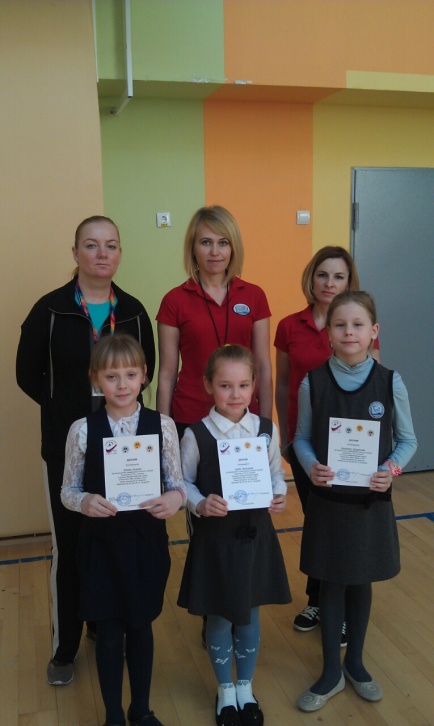 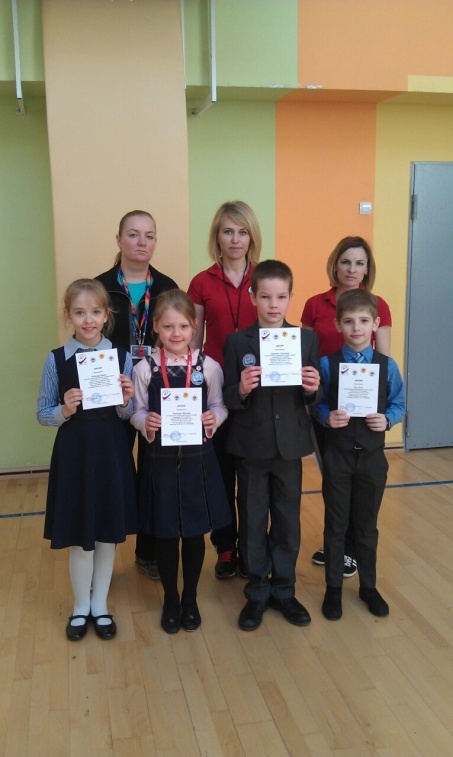 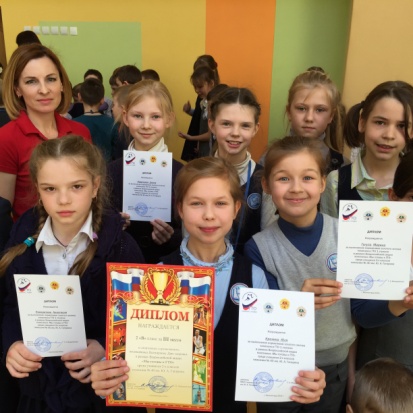 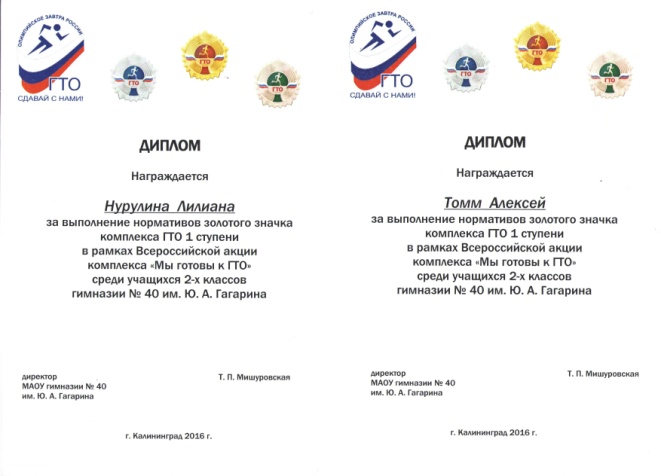 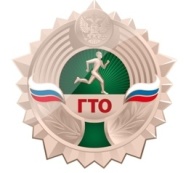 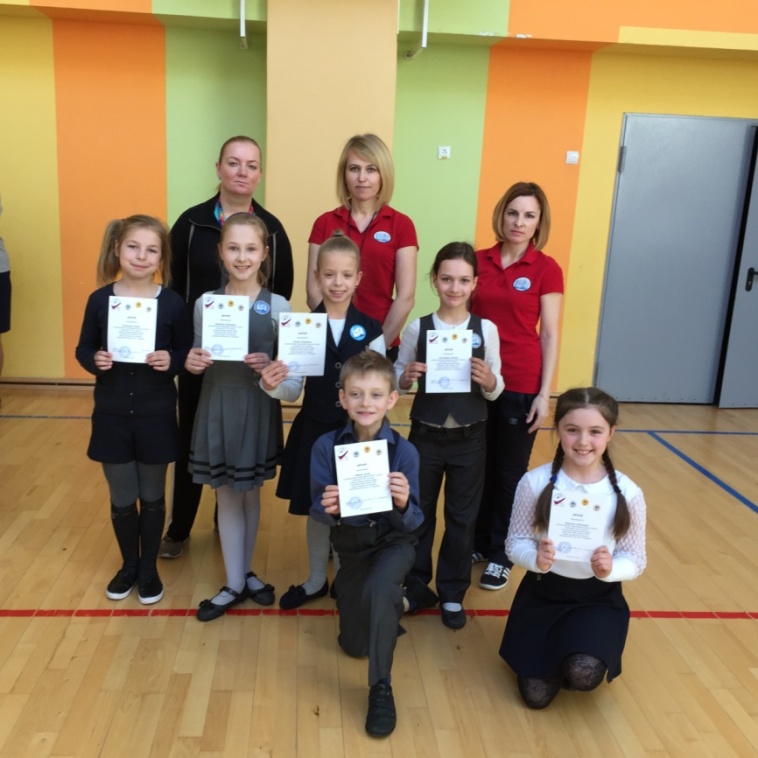 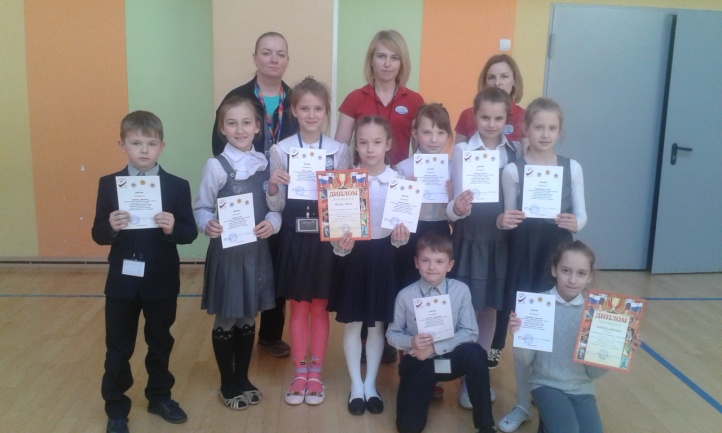 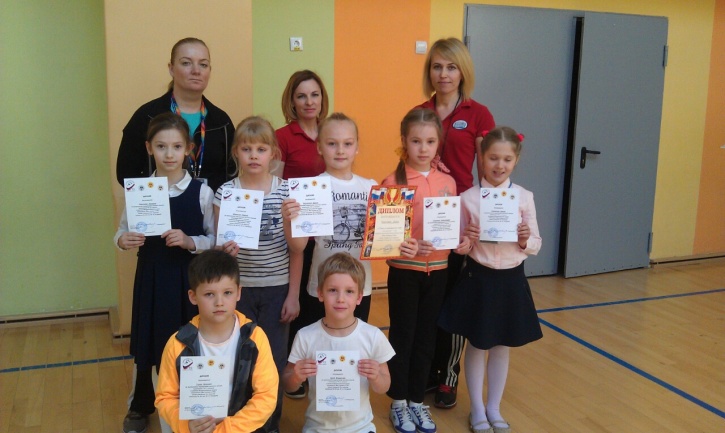 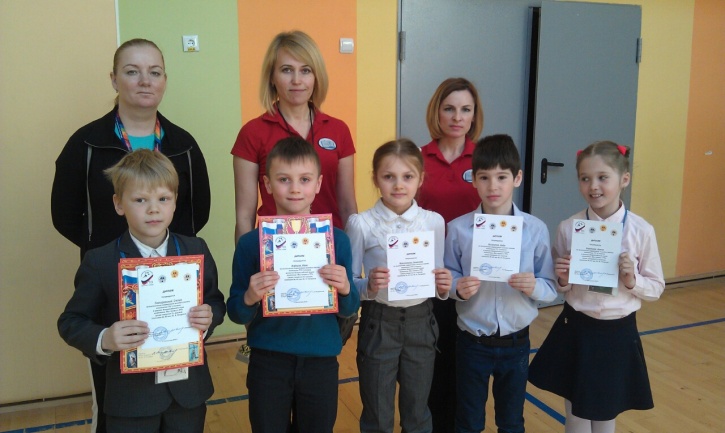 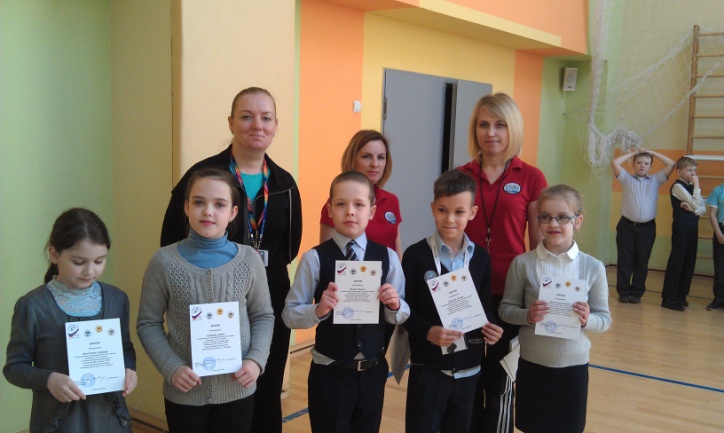 Победители и призеры спортивных соревнований в командном первенстве: три класса гимназии
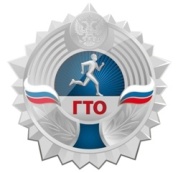 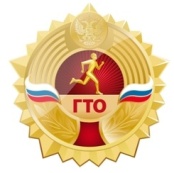 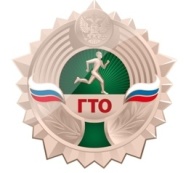 Сборная команда 2-х классов гимназии №40 им. Ю. А. Гагарина
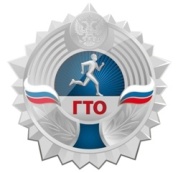 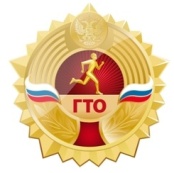 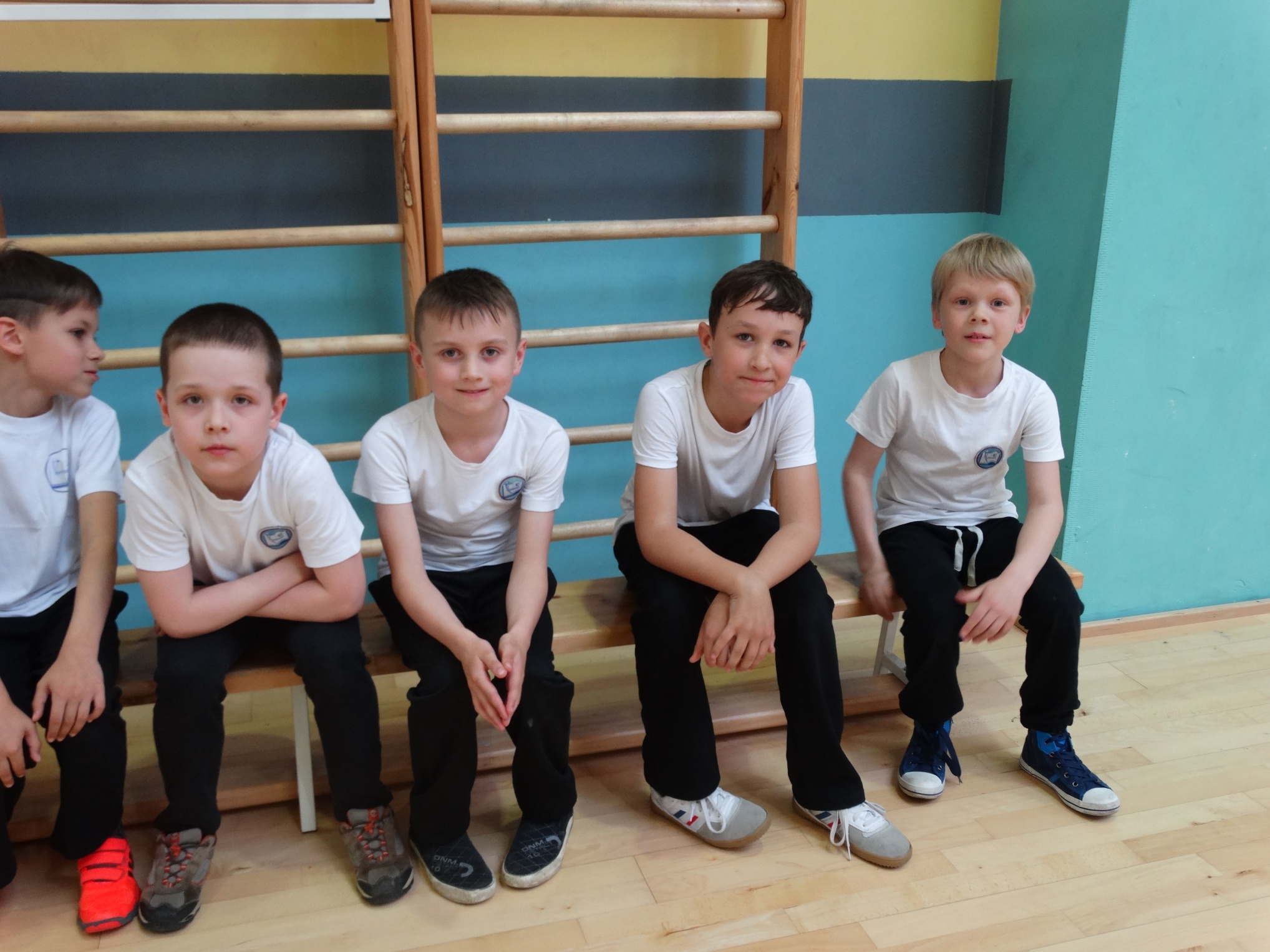 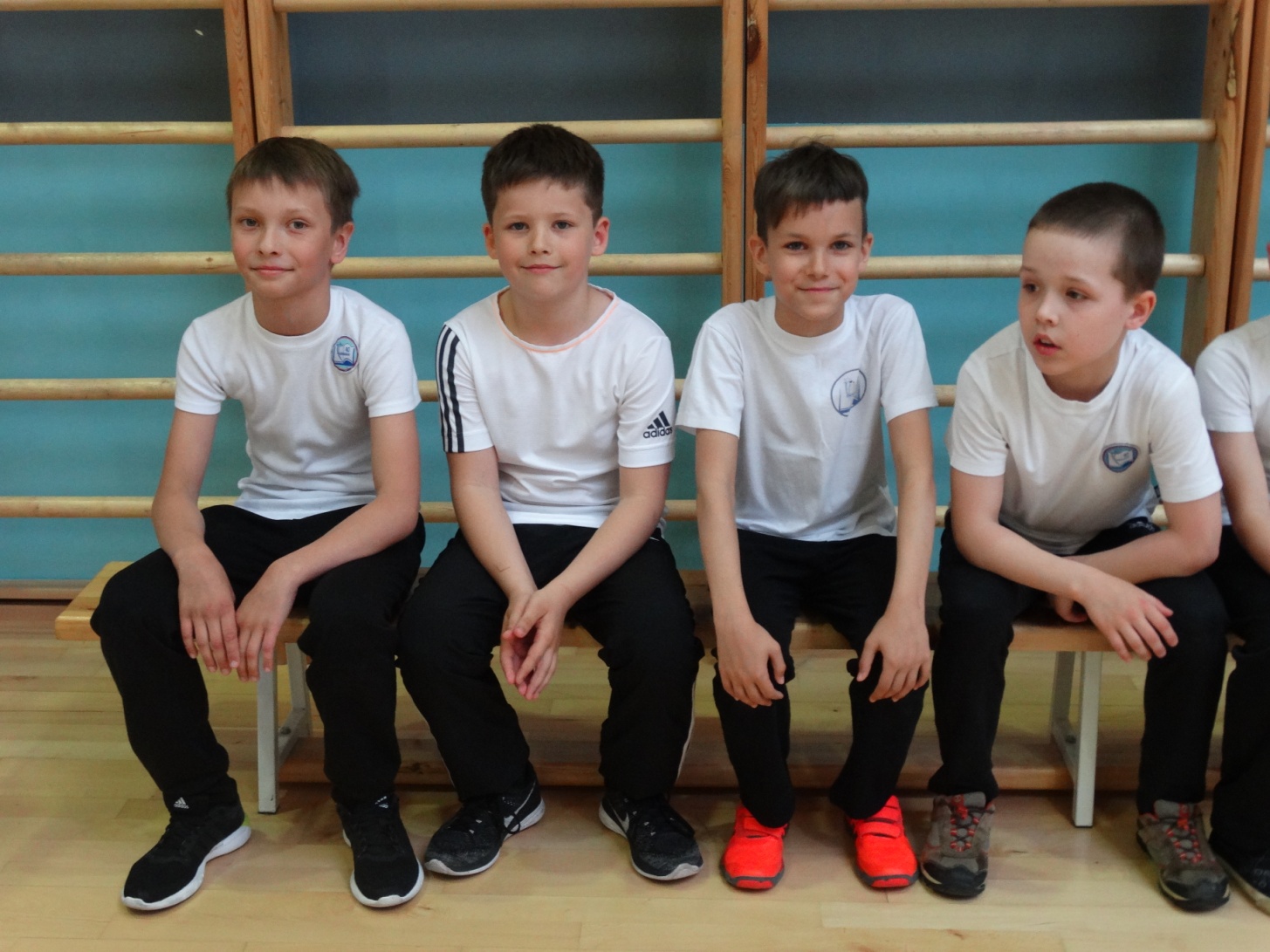 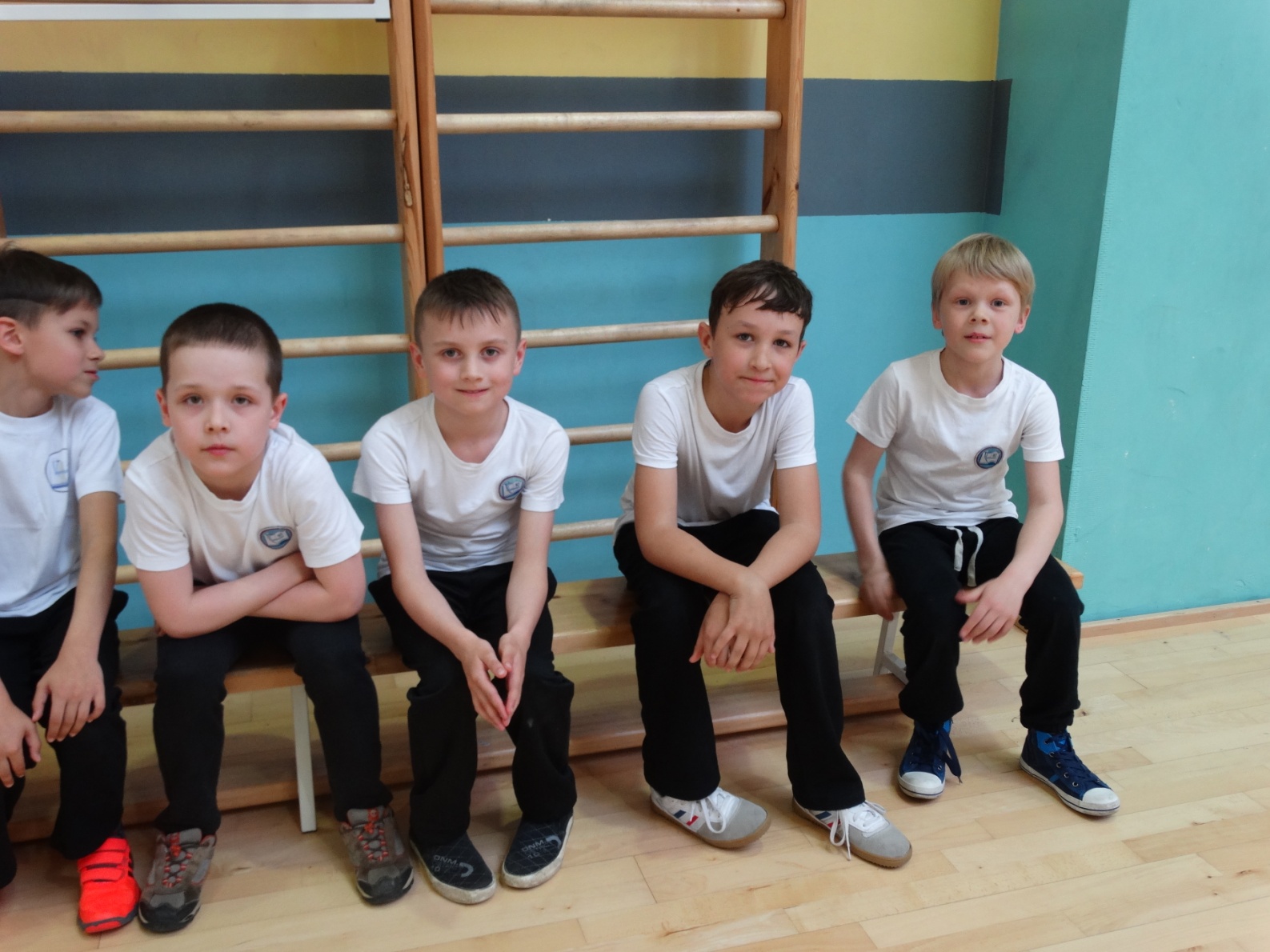 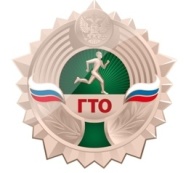 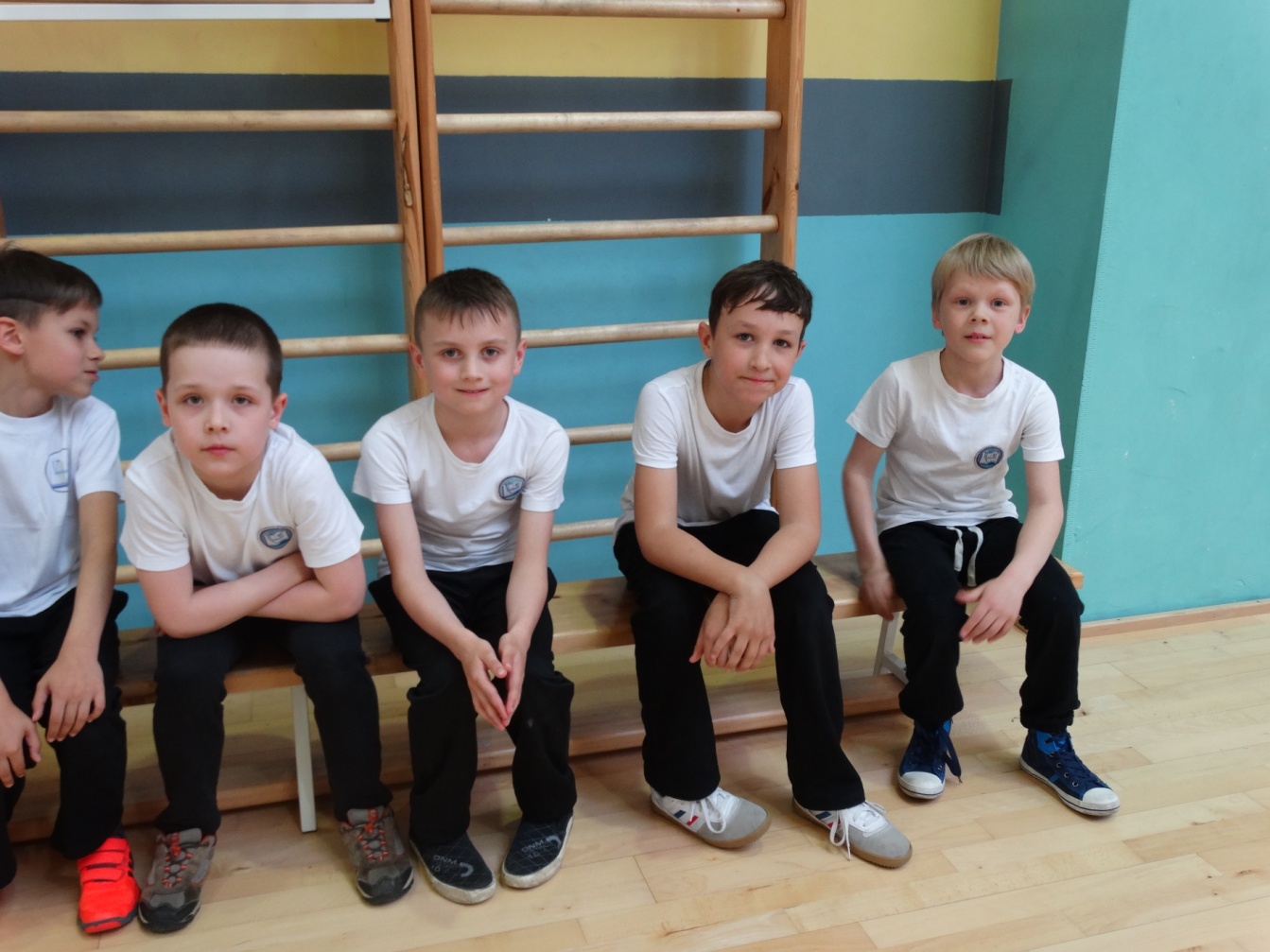 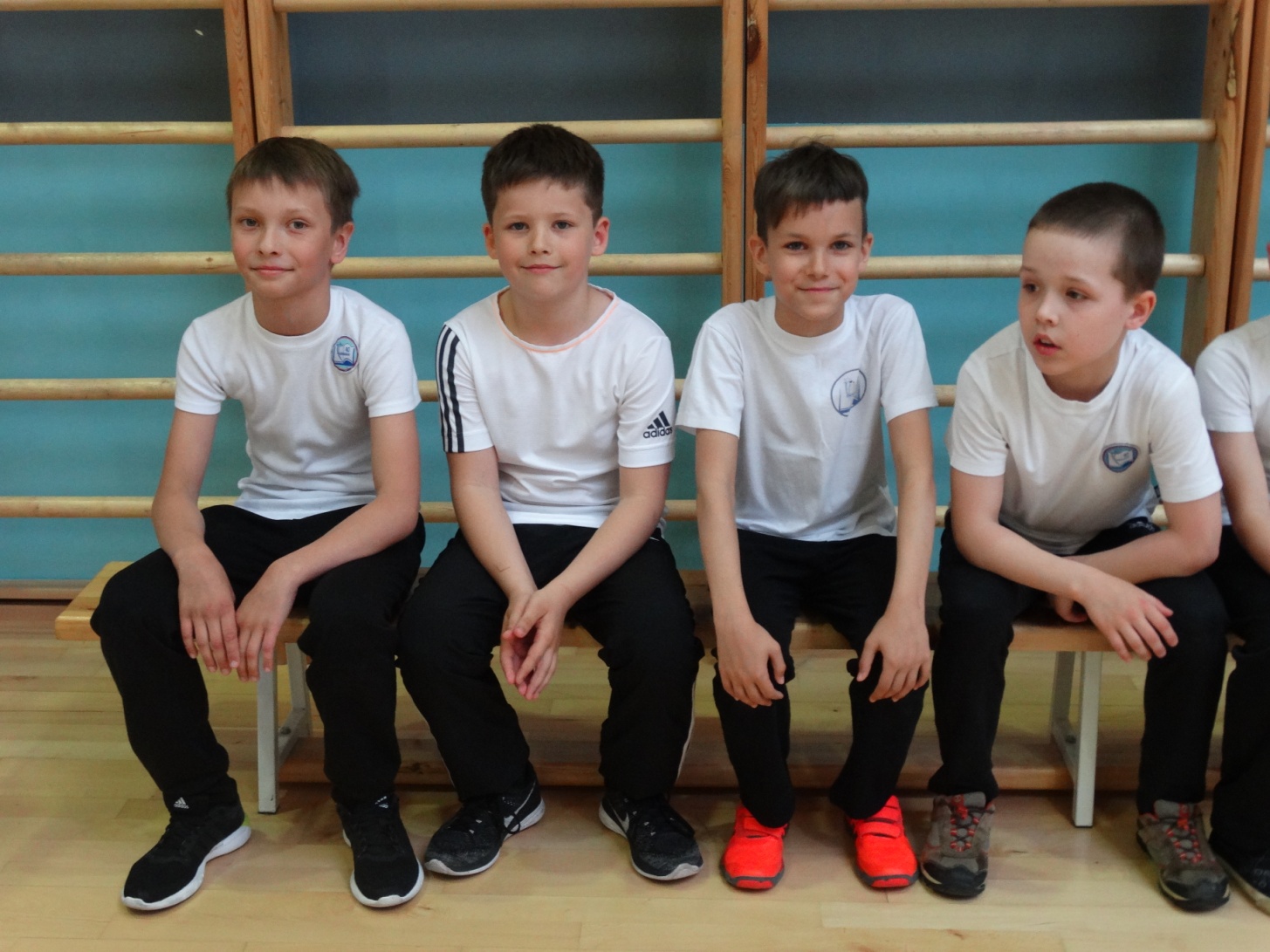 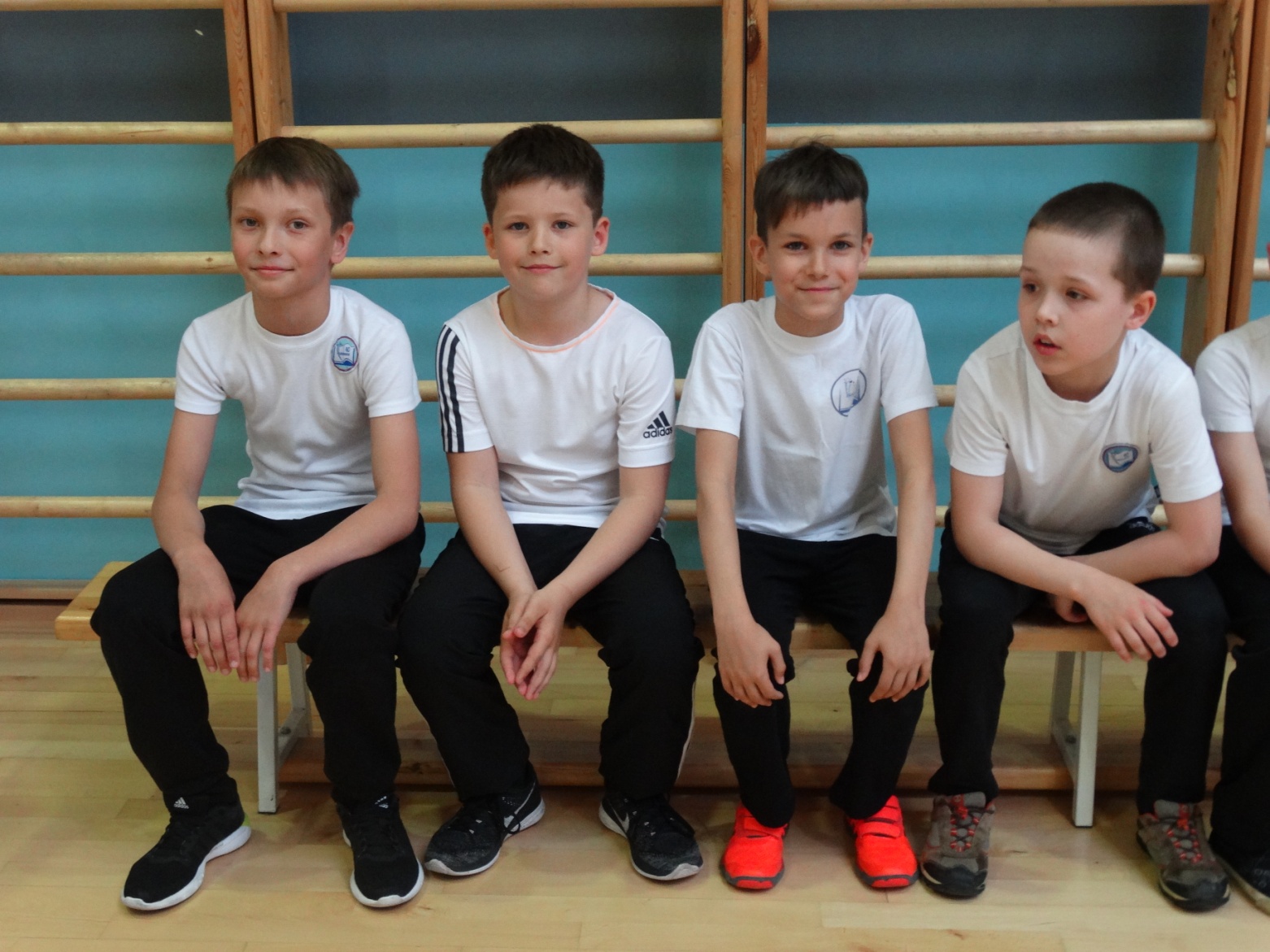 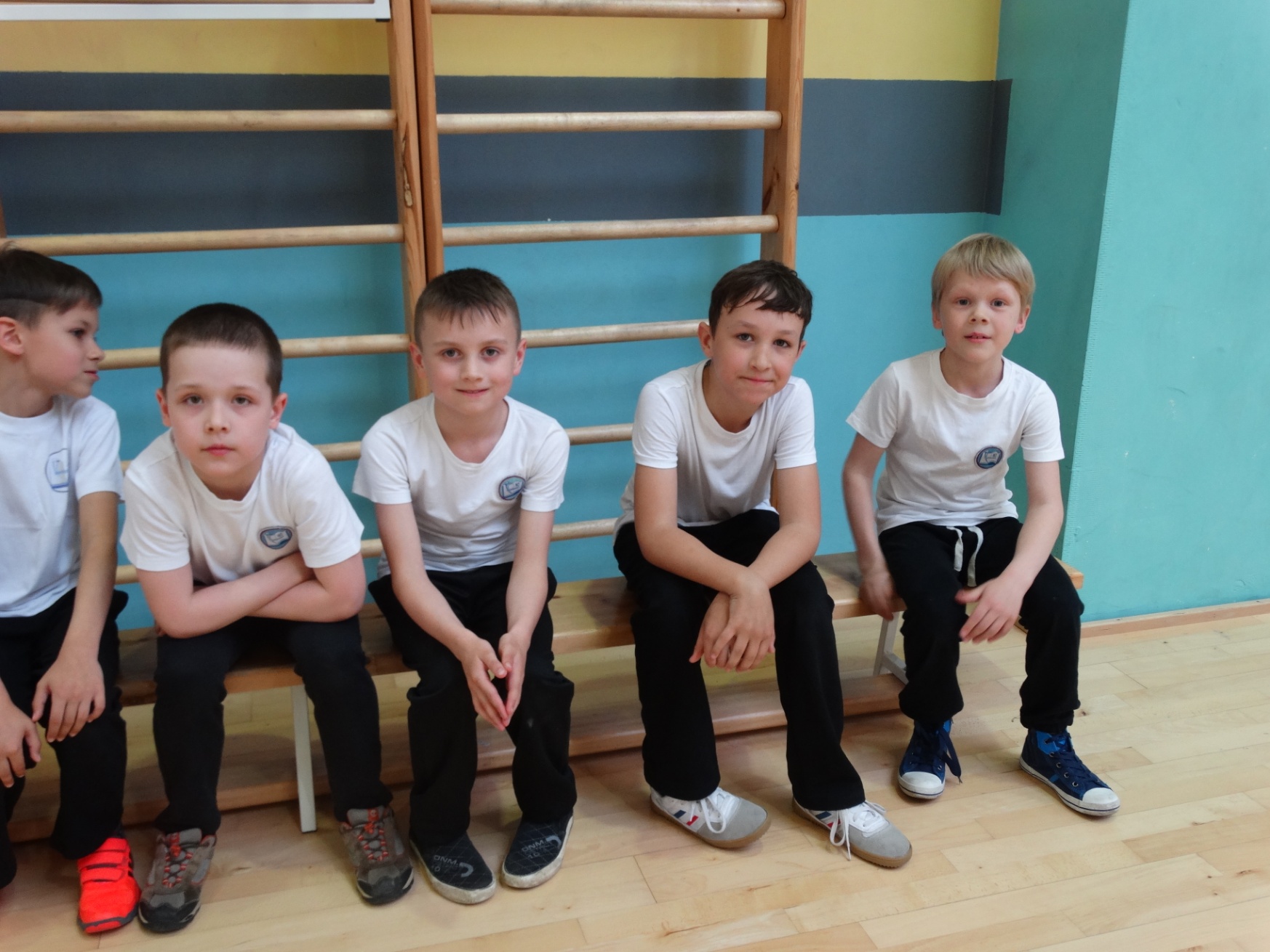 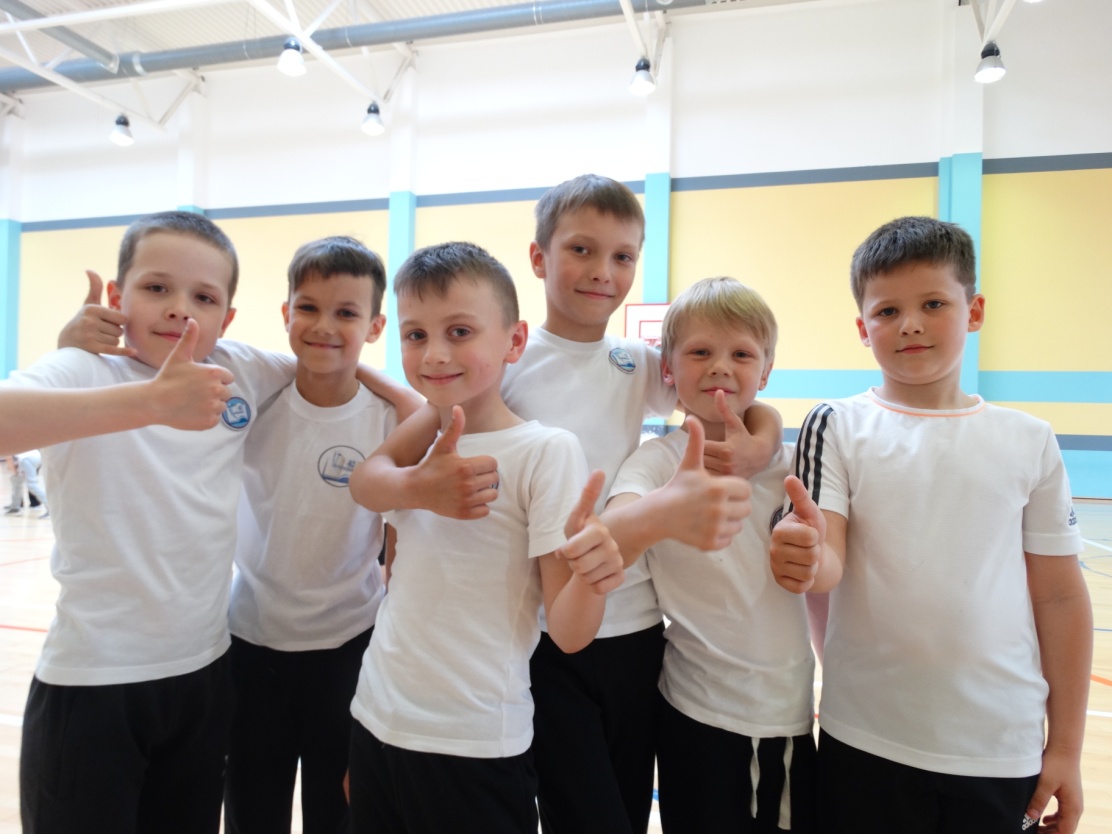 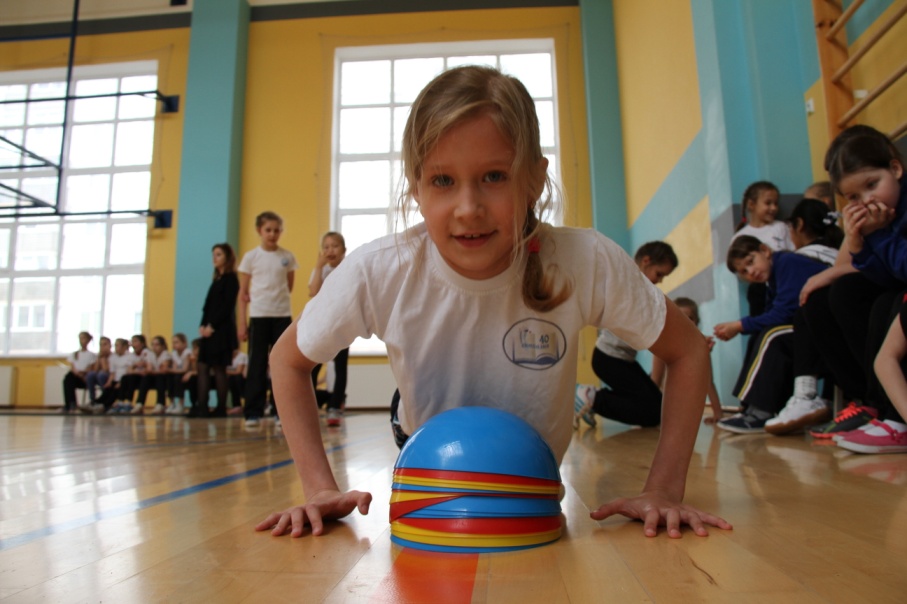 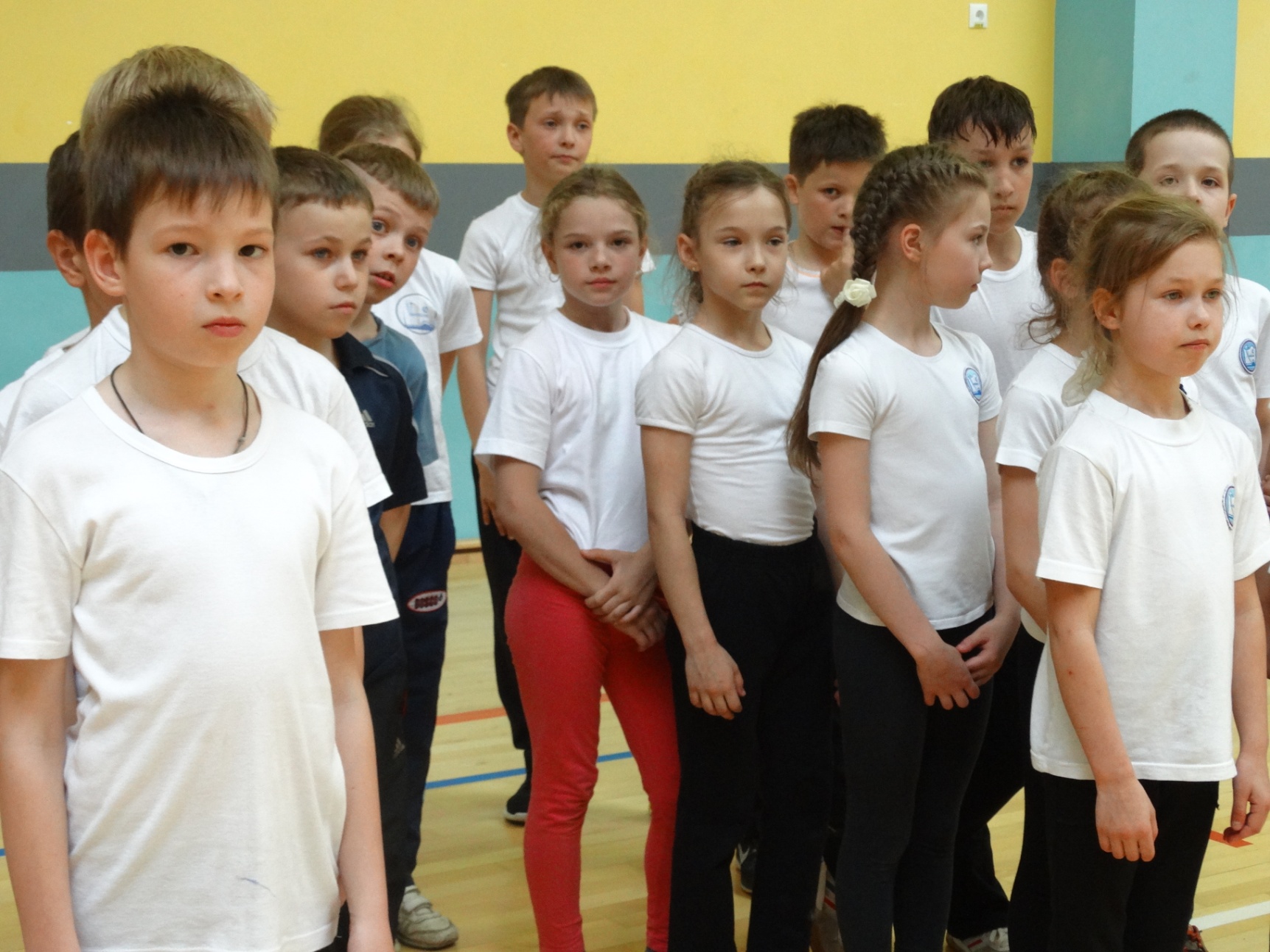 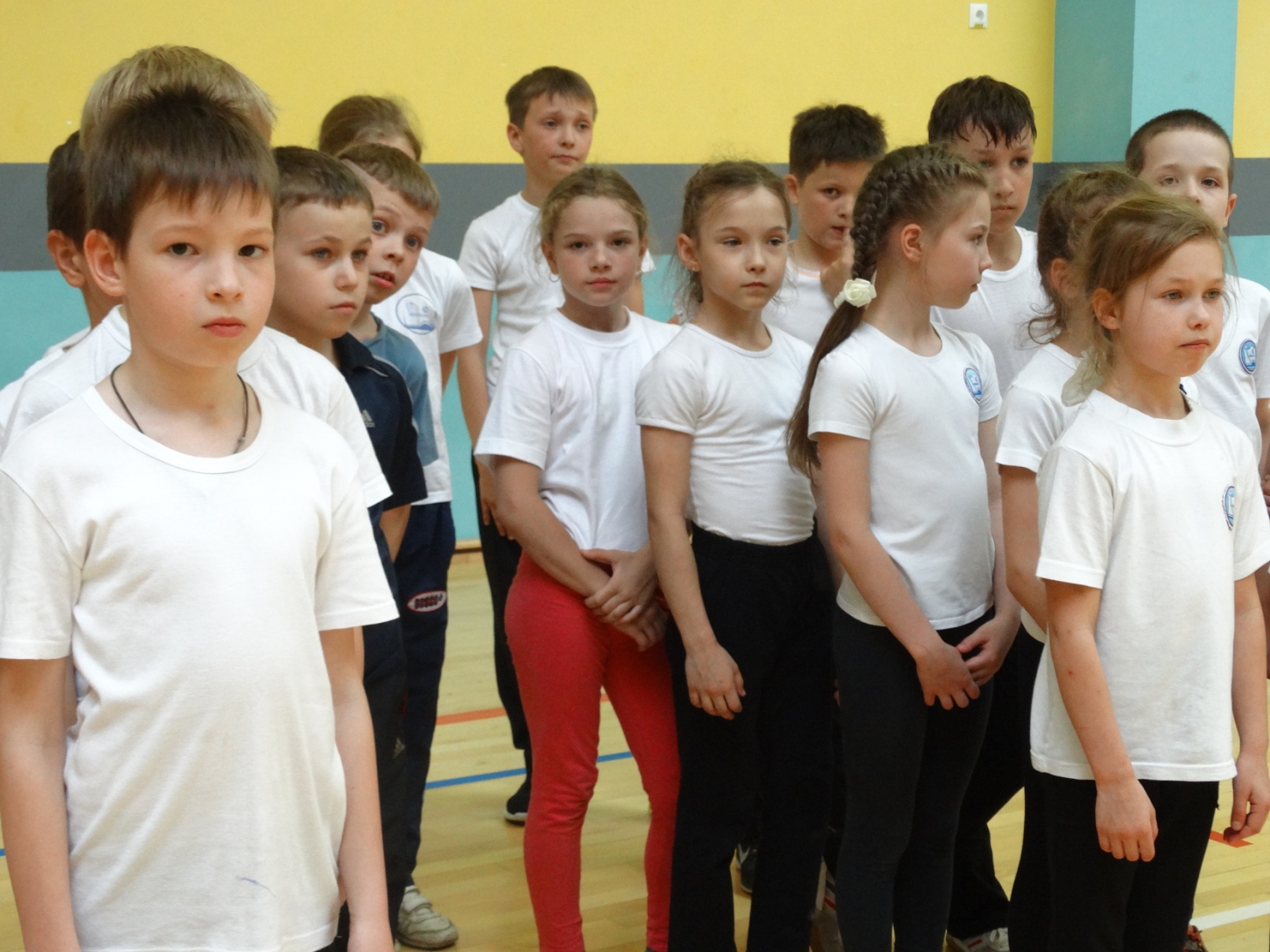 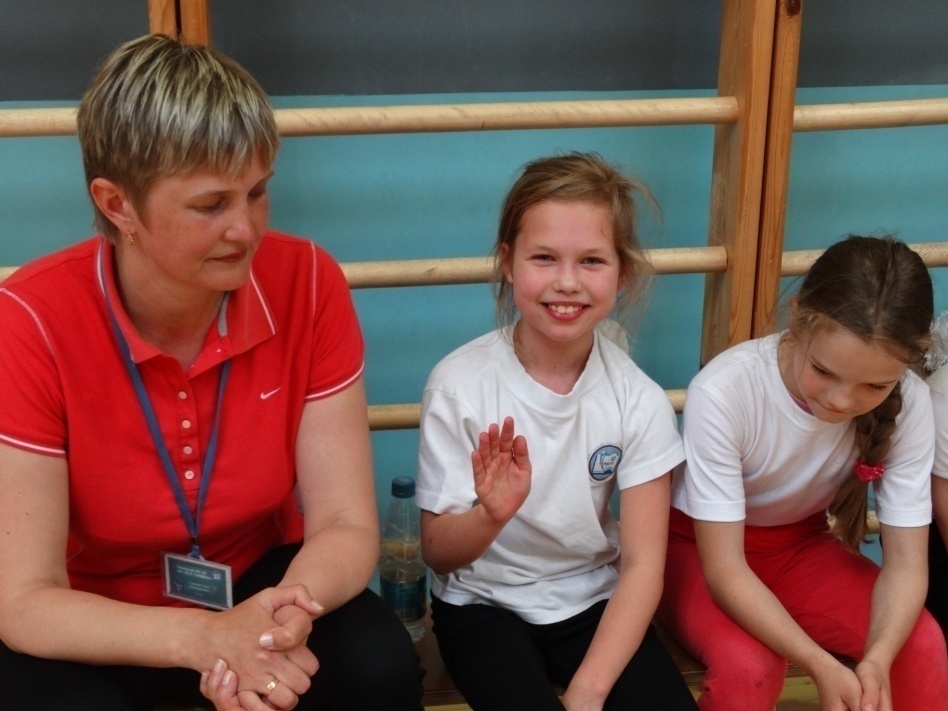 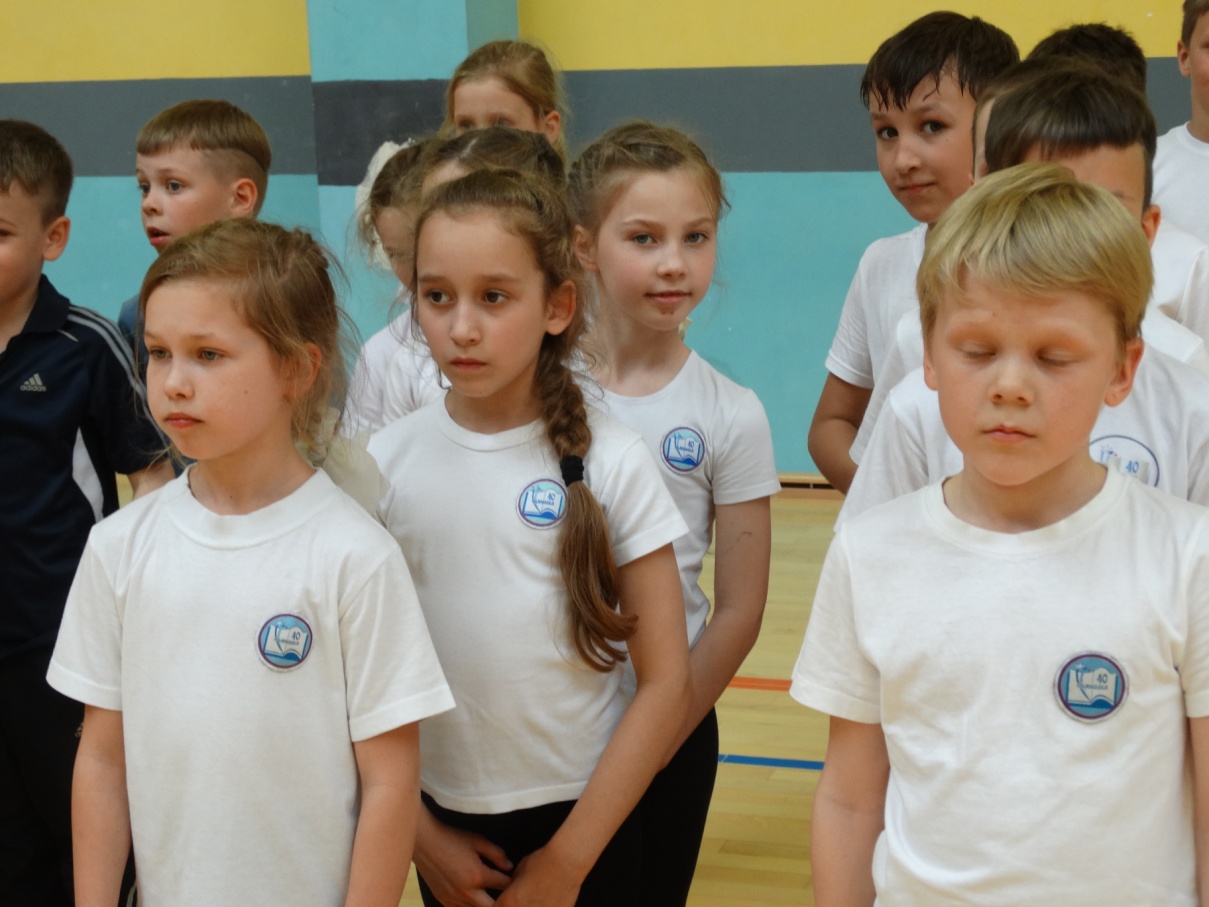 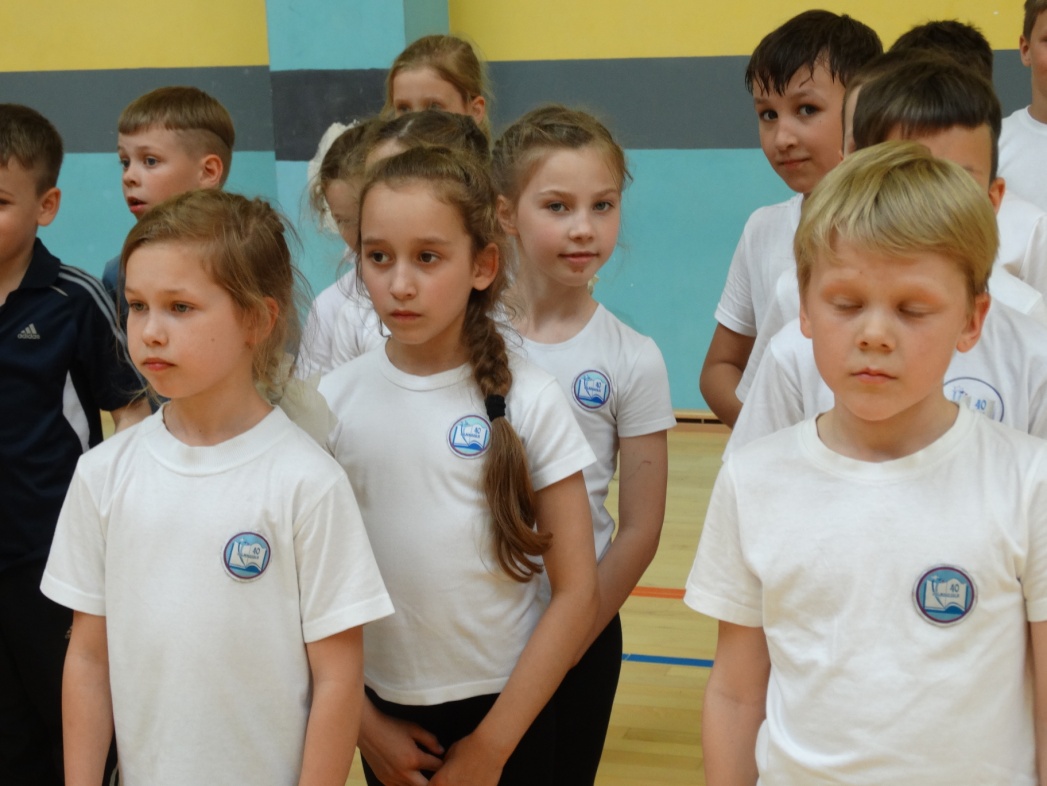 II этап: спортивные соревнования в рамках Всероссийской акции «Мы готовы к ГТО»     между  учащимися  школ г.Калининграда
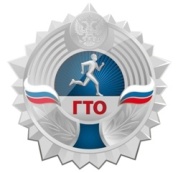 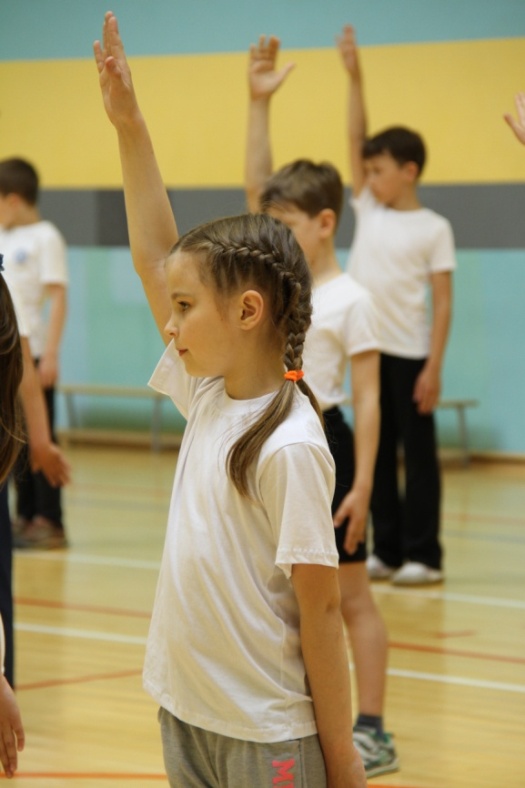 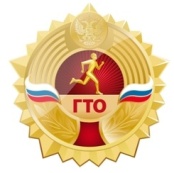 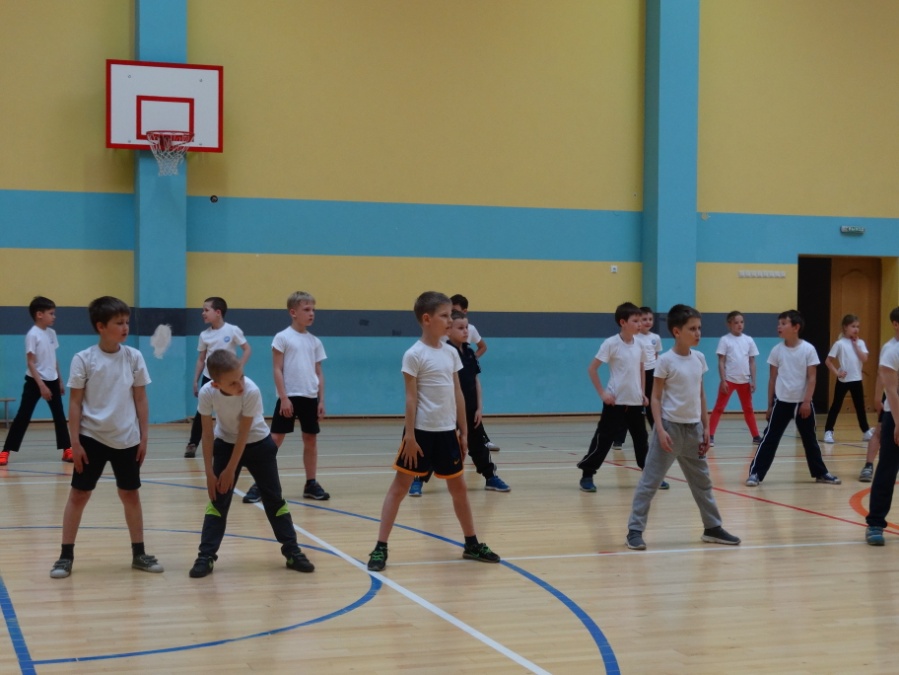 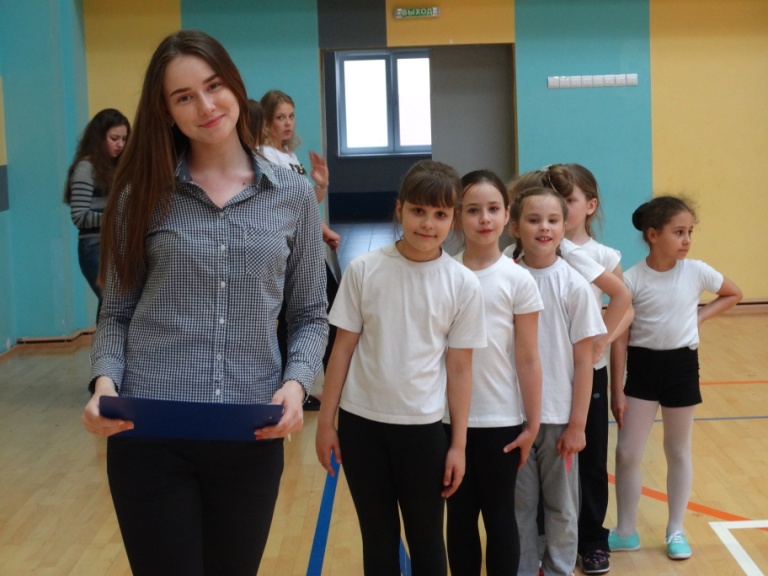 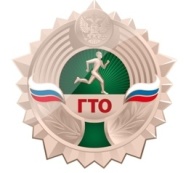 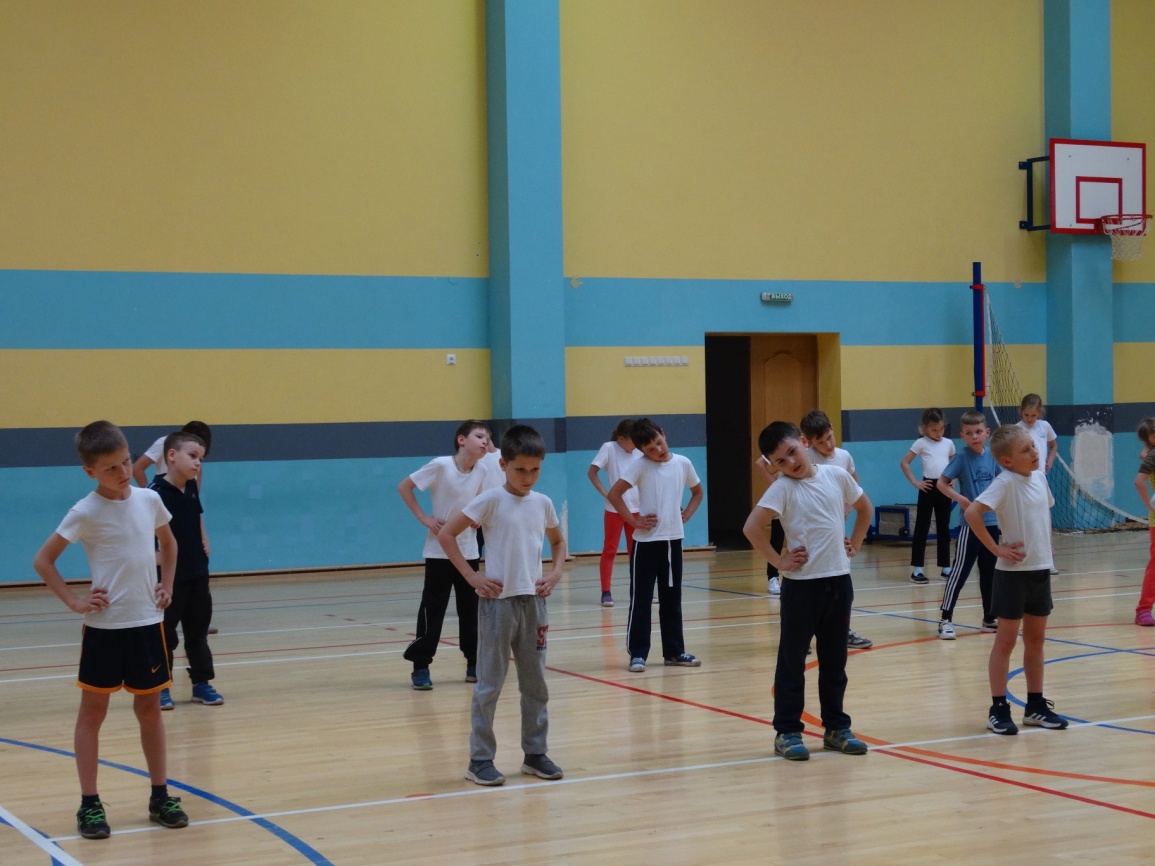 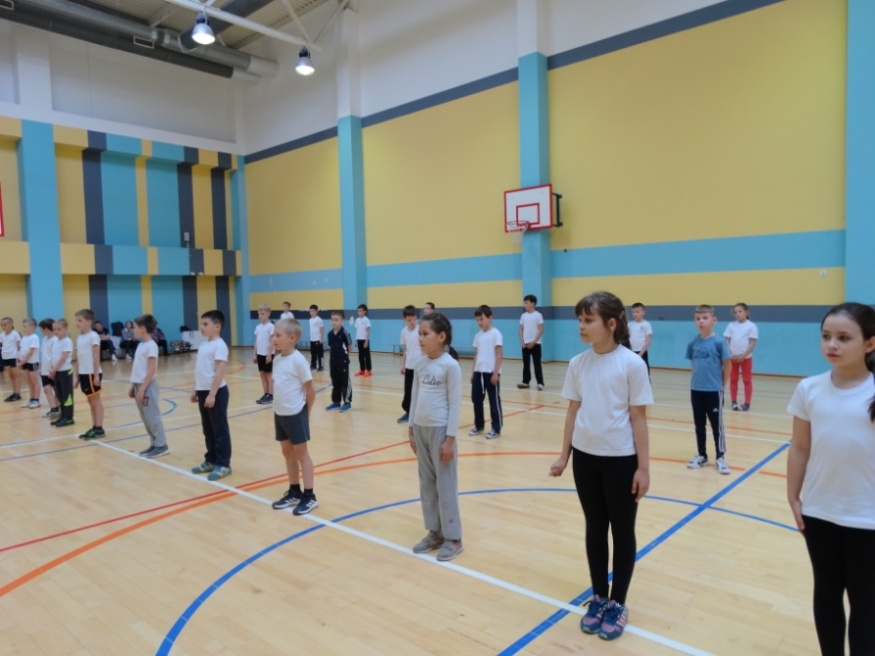 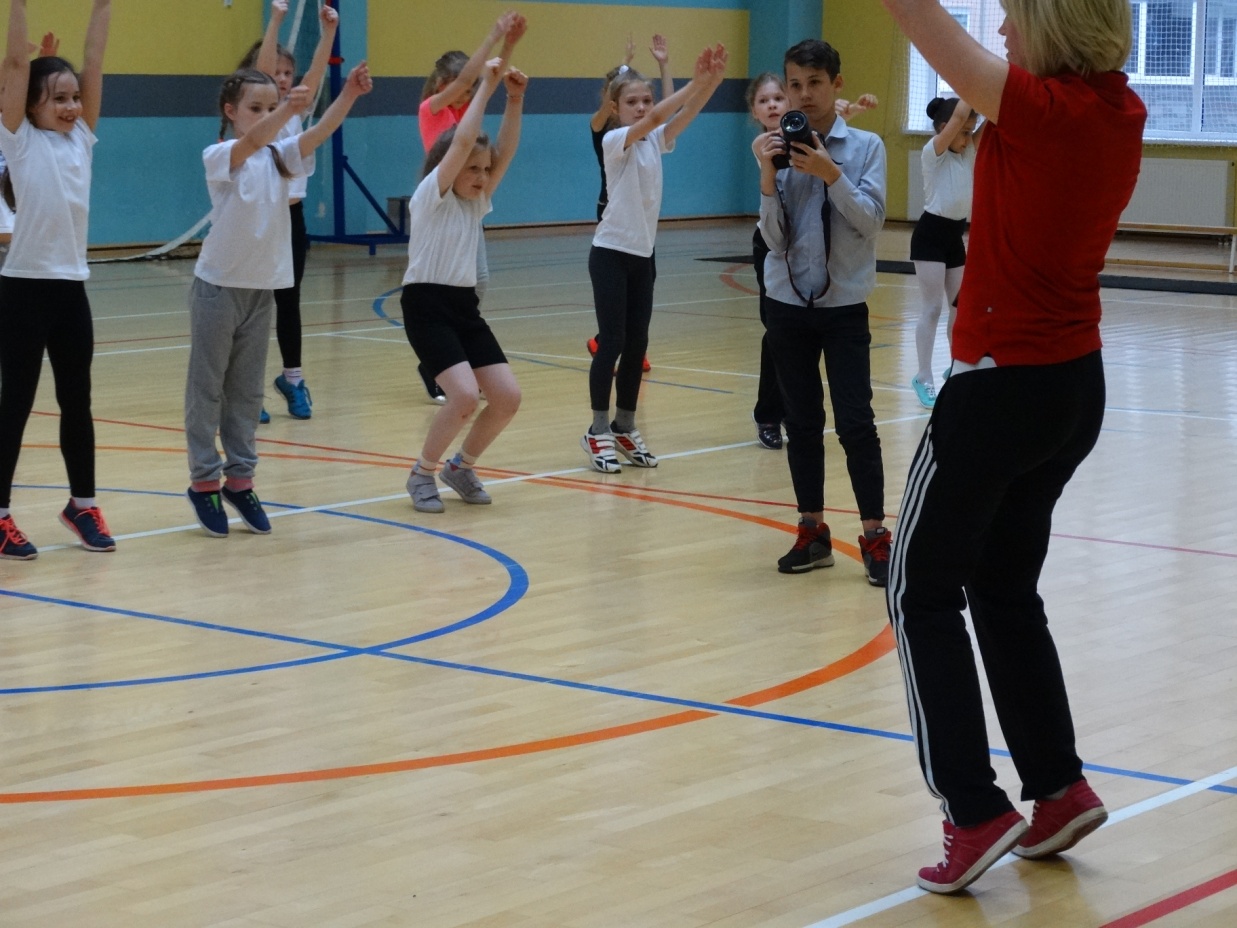 Челночный бег 3х10 м
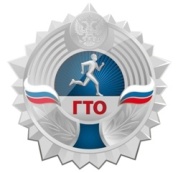 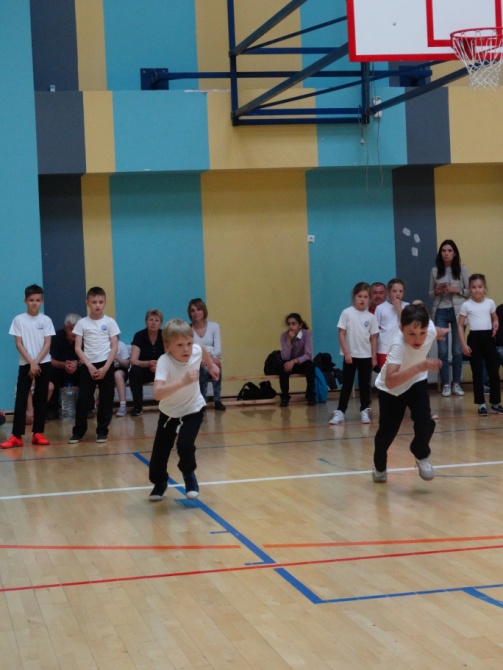 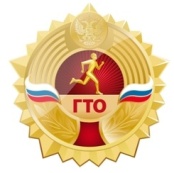 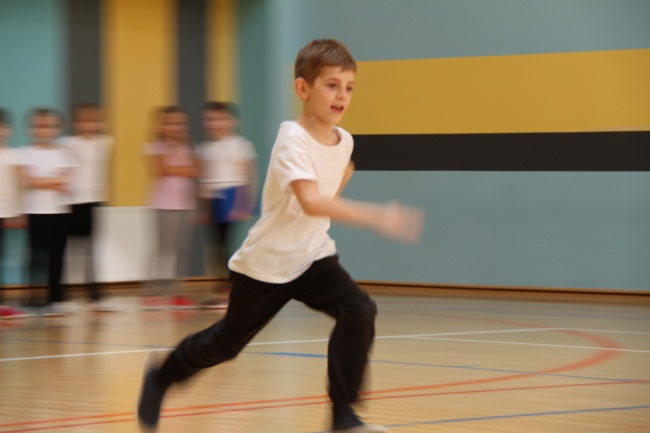 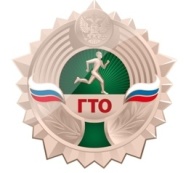 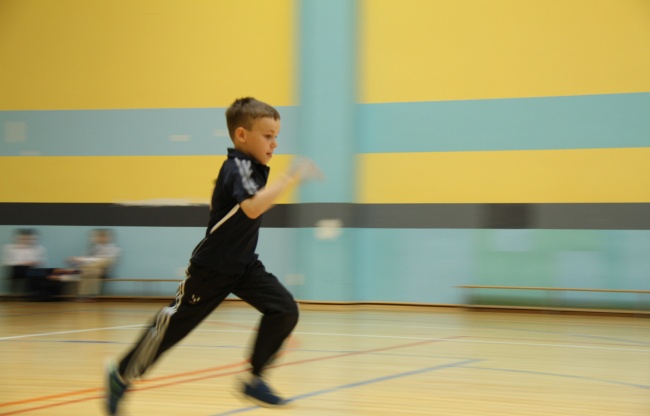 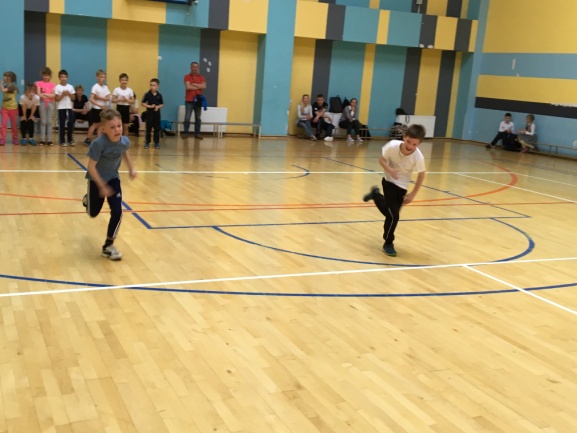 Прыжок в длину с места
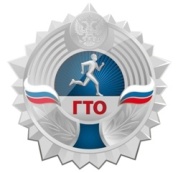 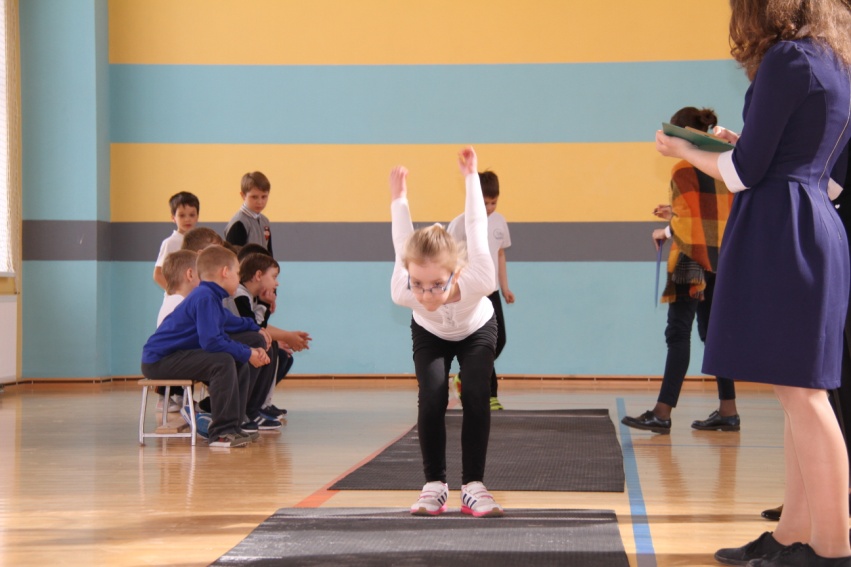 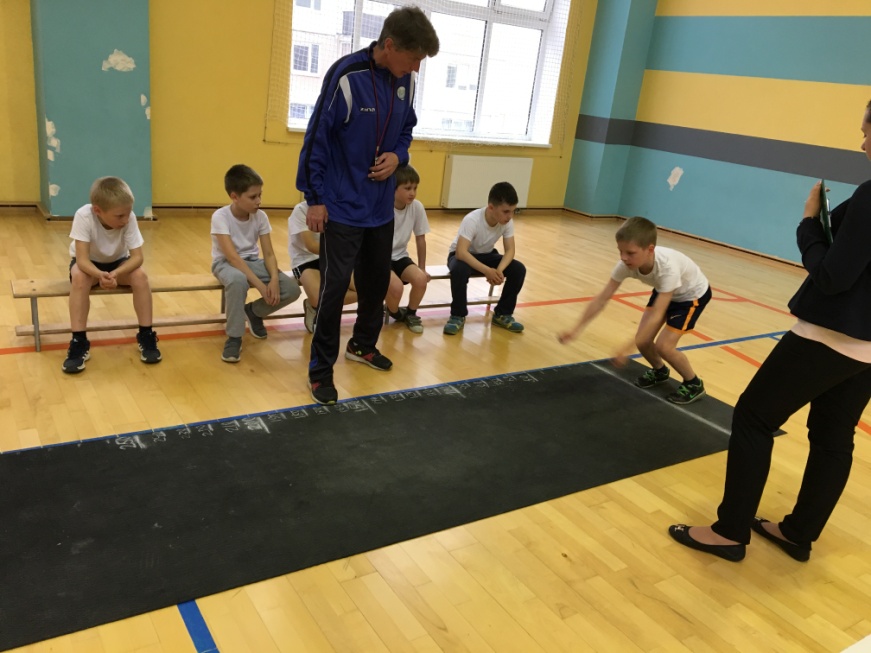 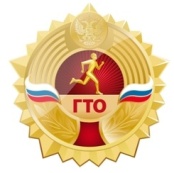 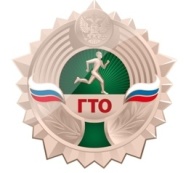 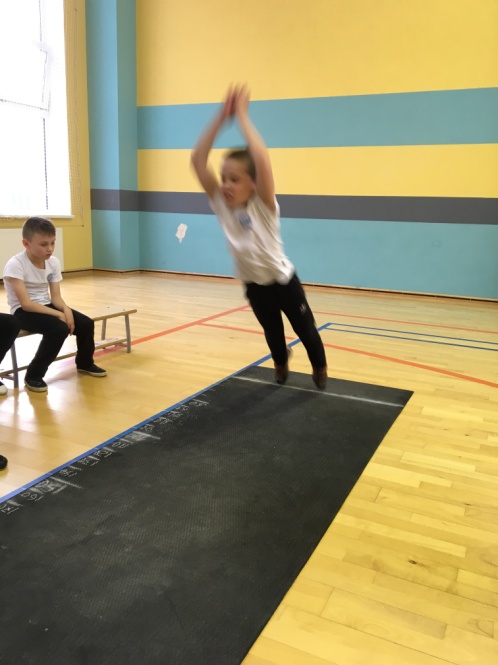 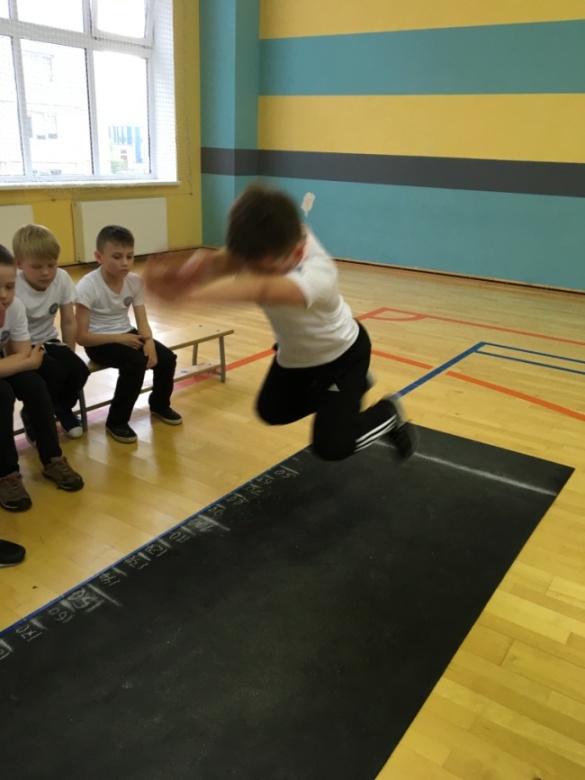 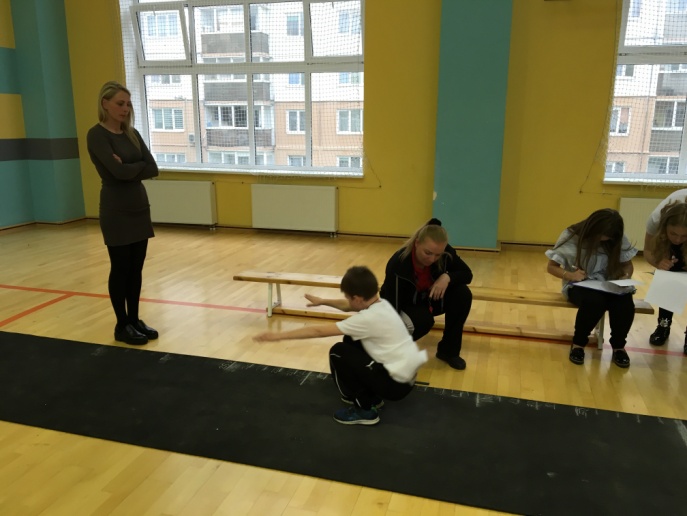 Подтягивание из виса на перекладине
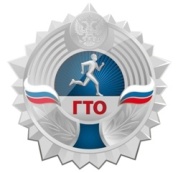 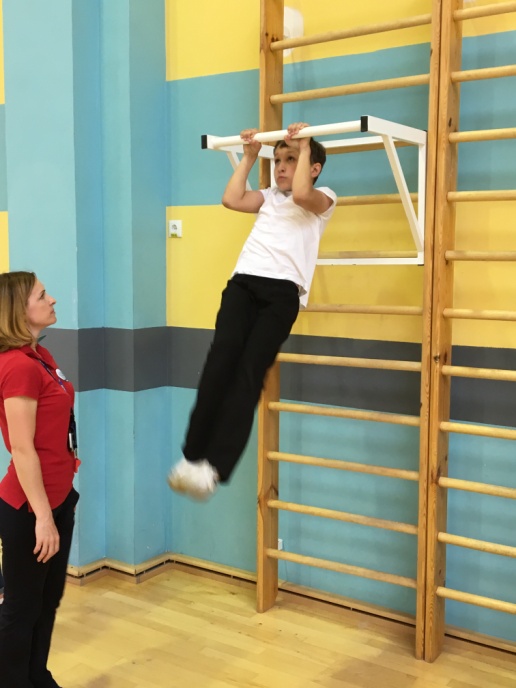 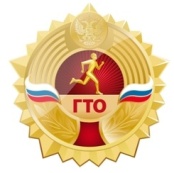 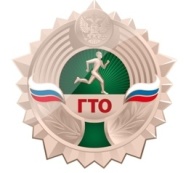 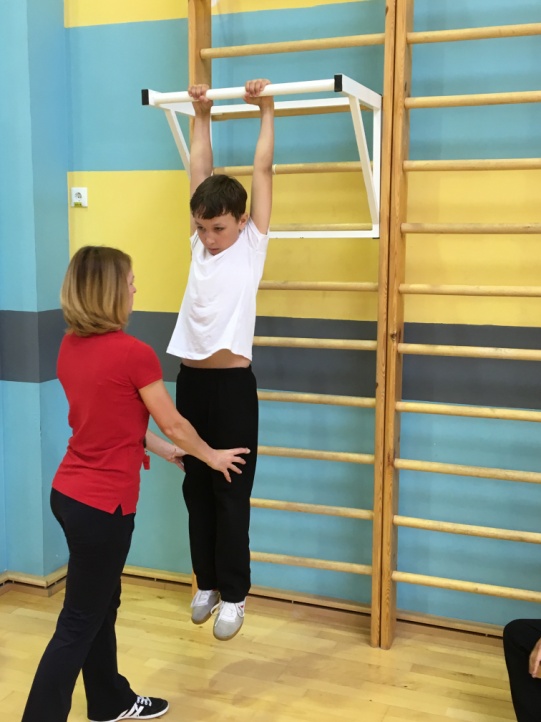 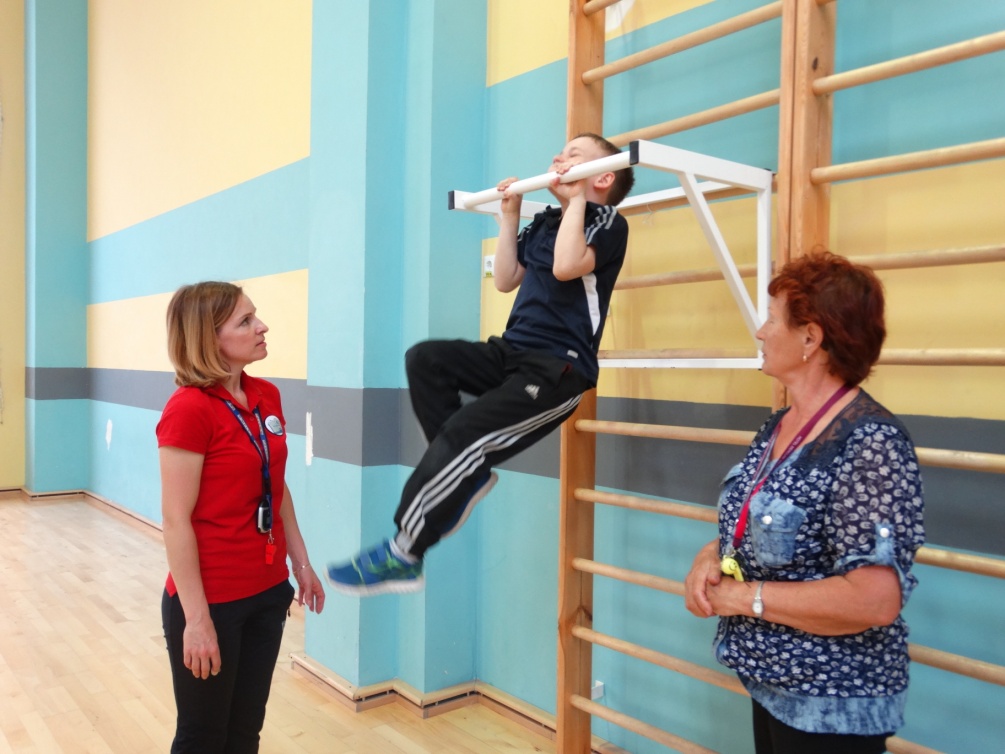 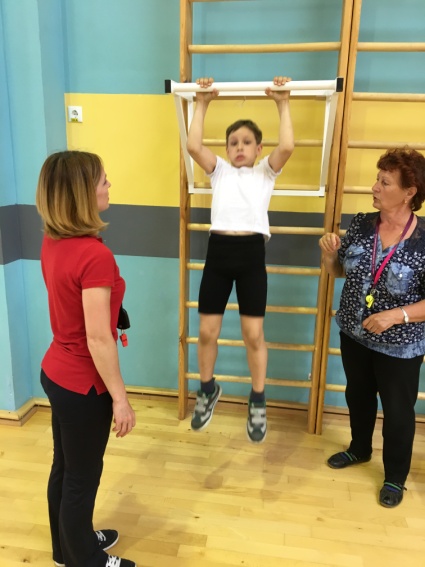 Сгибание и разгибание рук в упоре лежа
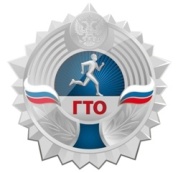 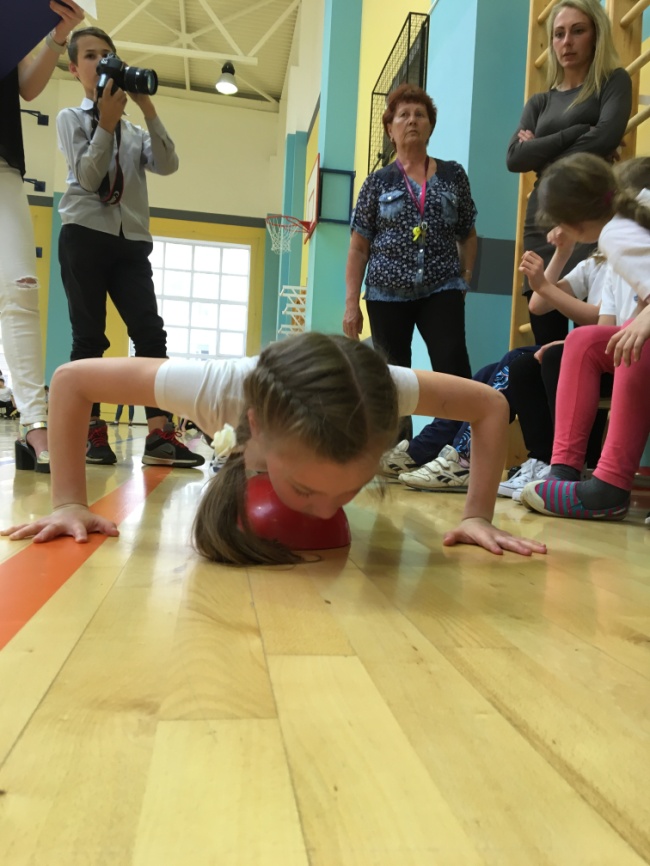 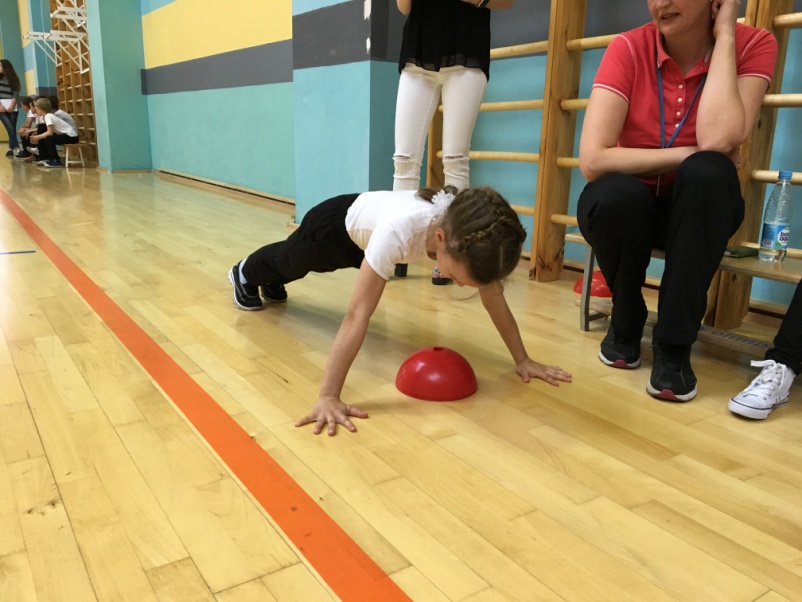 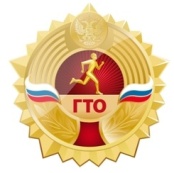 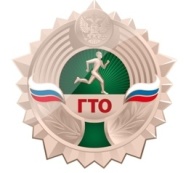 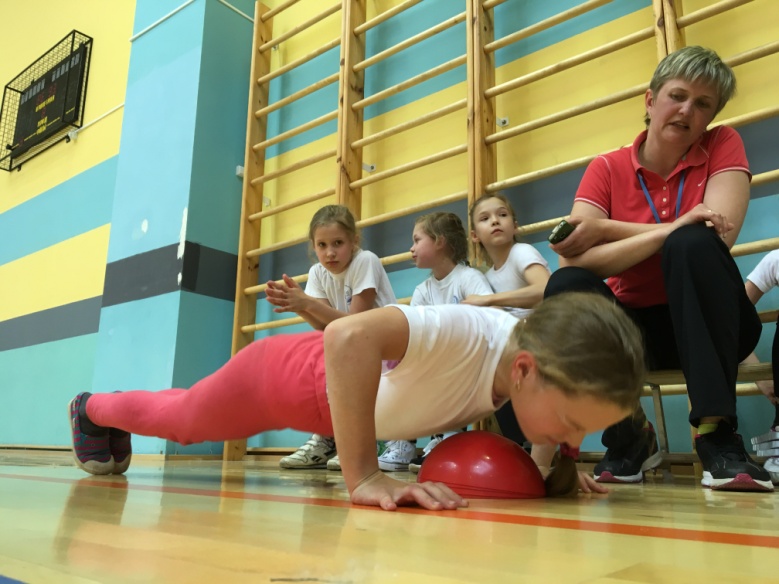 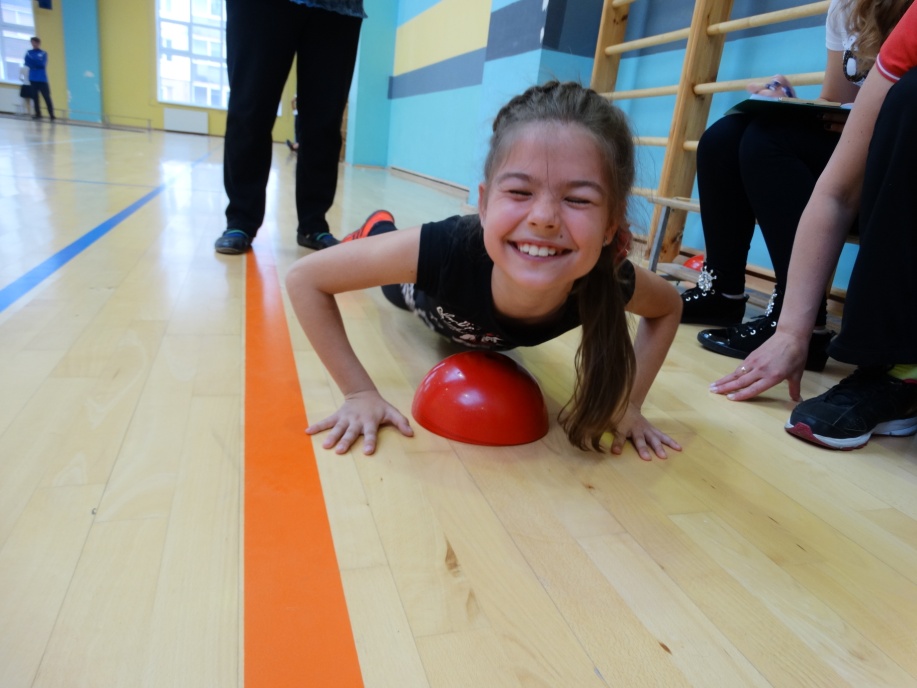 В ожидании результатов соревнований
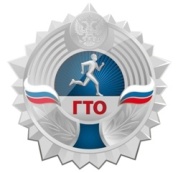 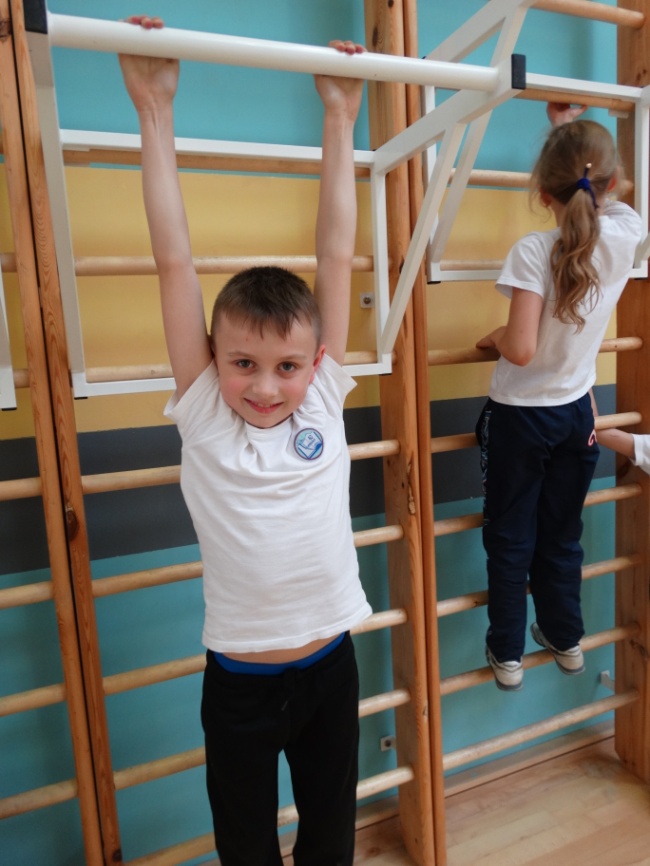 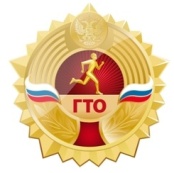 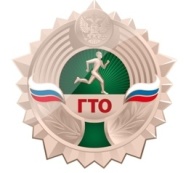 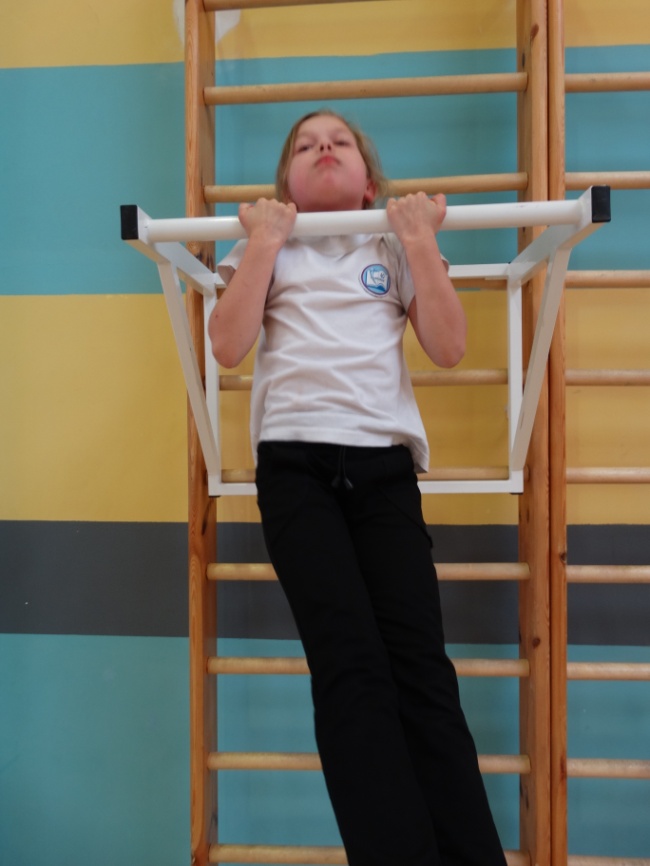 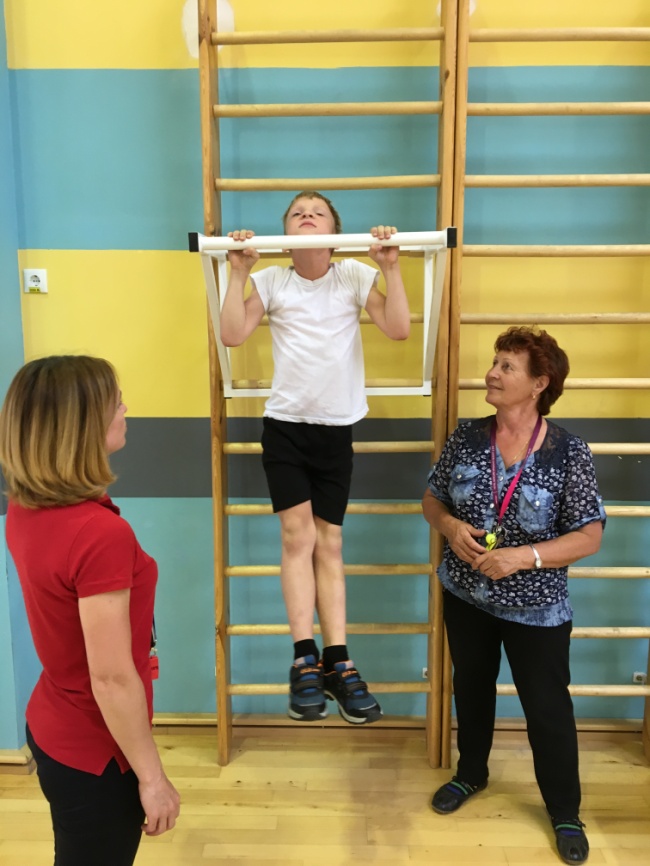 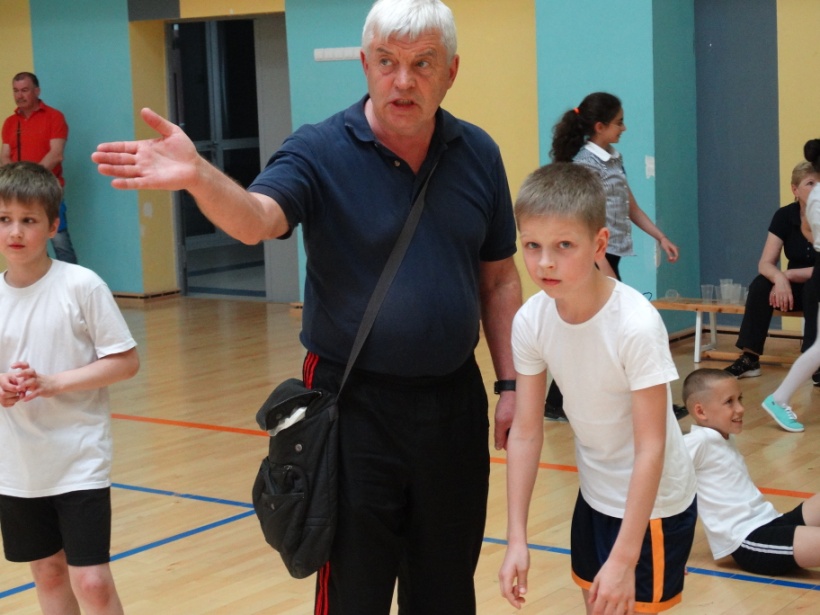 Награждение
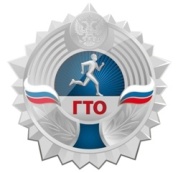 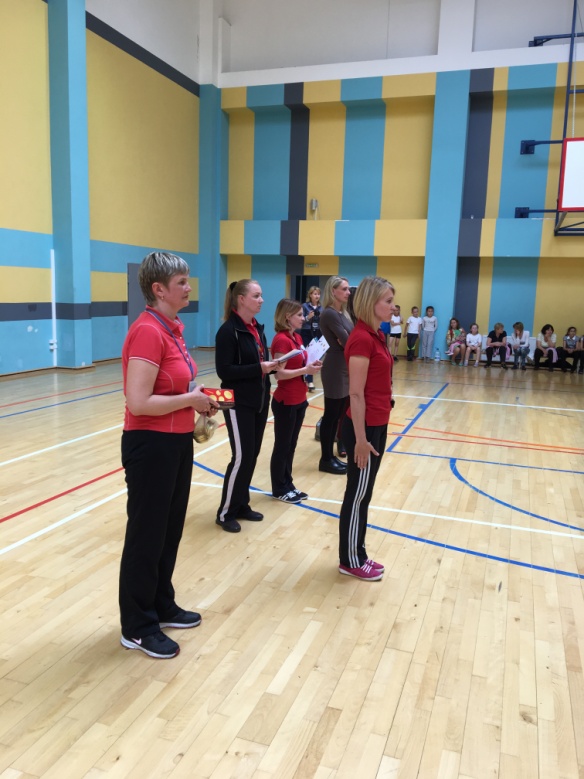 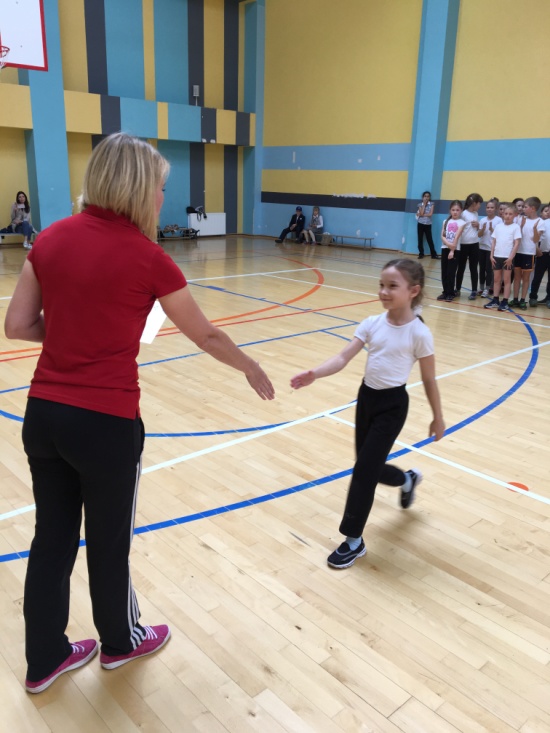 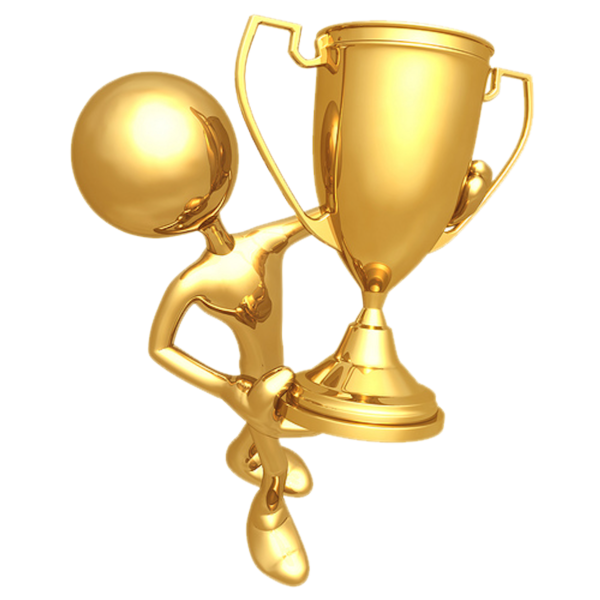 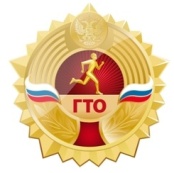 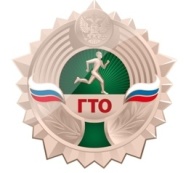 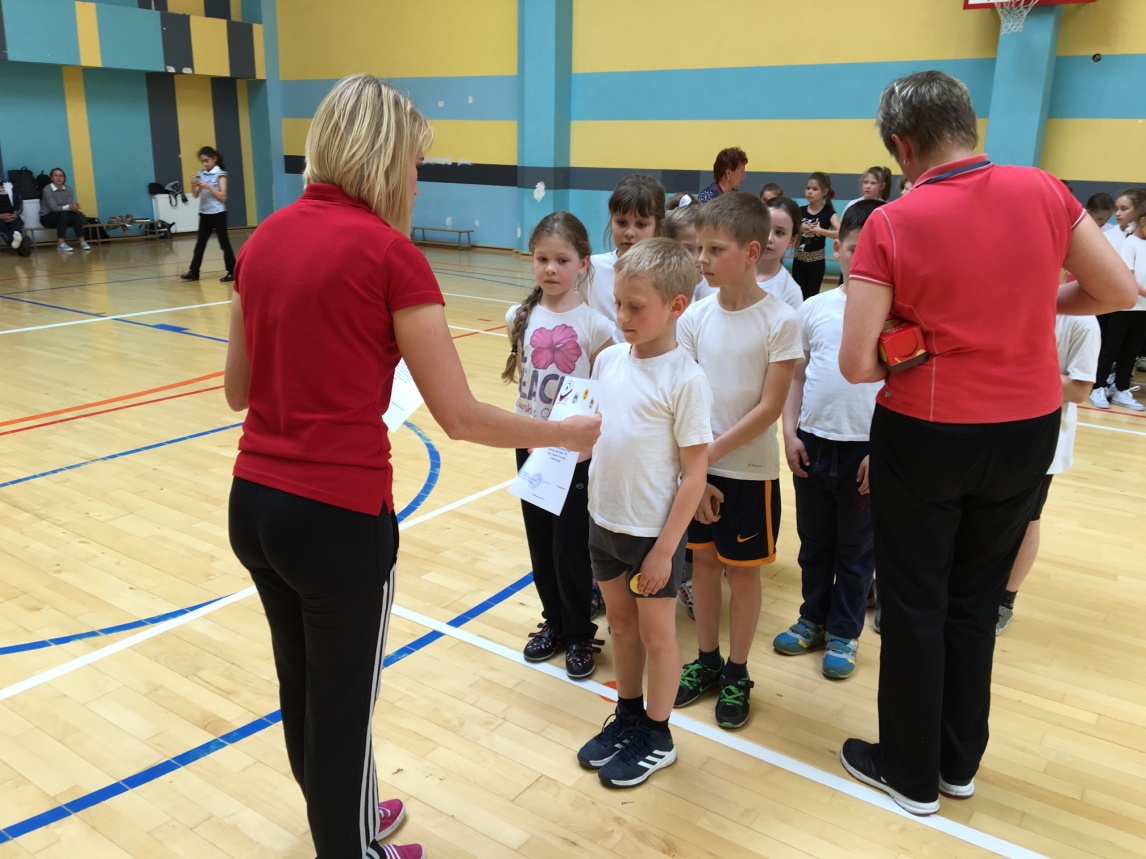 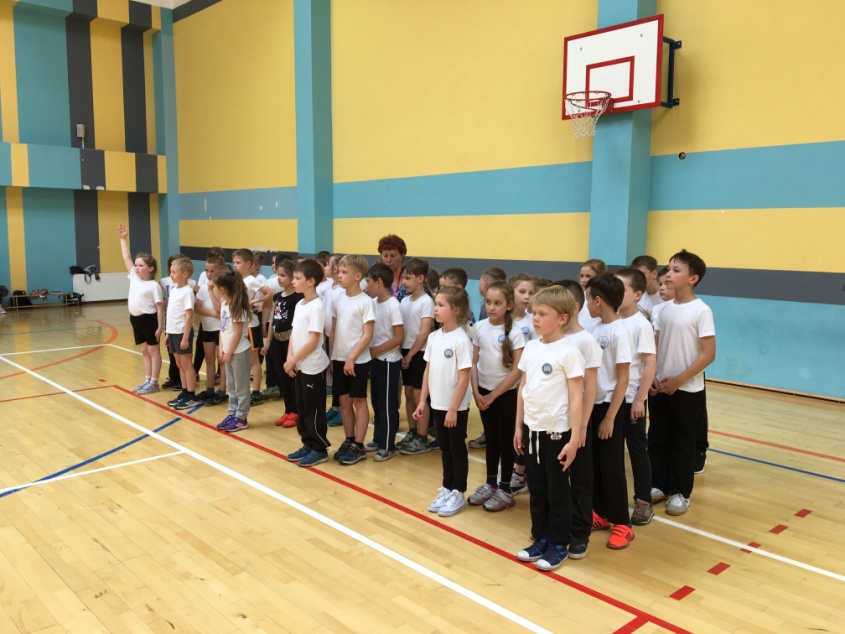 Подобные спортивные соревнования позволяют
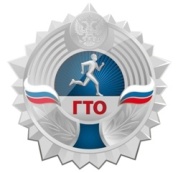 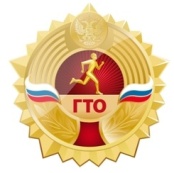 учителям:
охватить большое количество учащихся на разных ступенях обучения;
провести отбор для учета и сопровождения одаренных детей;
увидеть уровень физической подготовленности учащихся в условиях соревновательной деятельности;
мотивировать учащихся к более серьезному и внимательному изучению техники выполнения упражнений.
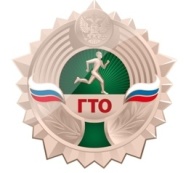 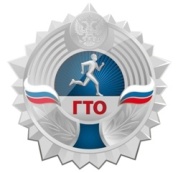 ученикам:

убедиться в значимости общеразвивающих упражнений (разминки), как залогу более успешного выполнения упражнений;
стимулировать учащихся к регулярной физической активности для улучшения собственных результатов (ежедневная зарядка, занятия в спортивных секциях);
повысить собственную самооценку и развить способность к анализу, как успеха, так и неуспеха на соревнованиях.
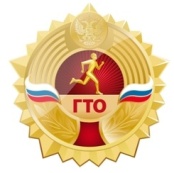 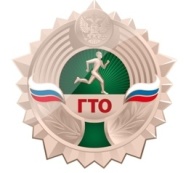 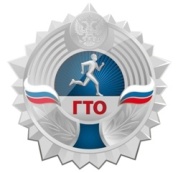 Мы готовы к ГТО!
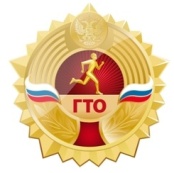 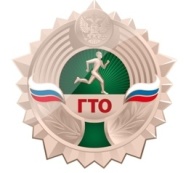 На I этапе Зимнего Фестиваля ГТО
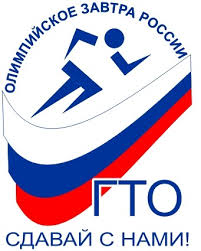 СПАСИБО 
ЗА ВНИМАНИЕ!